Connecting Schools to Community Partners
September 21, 2021
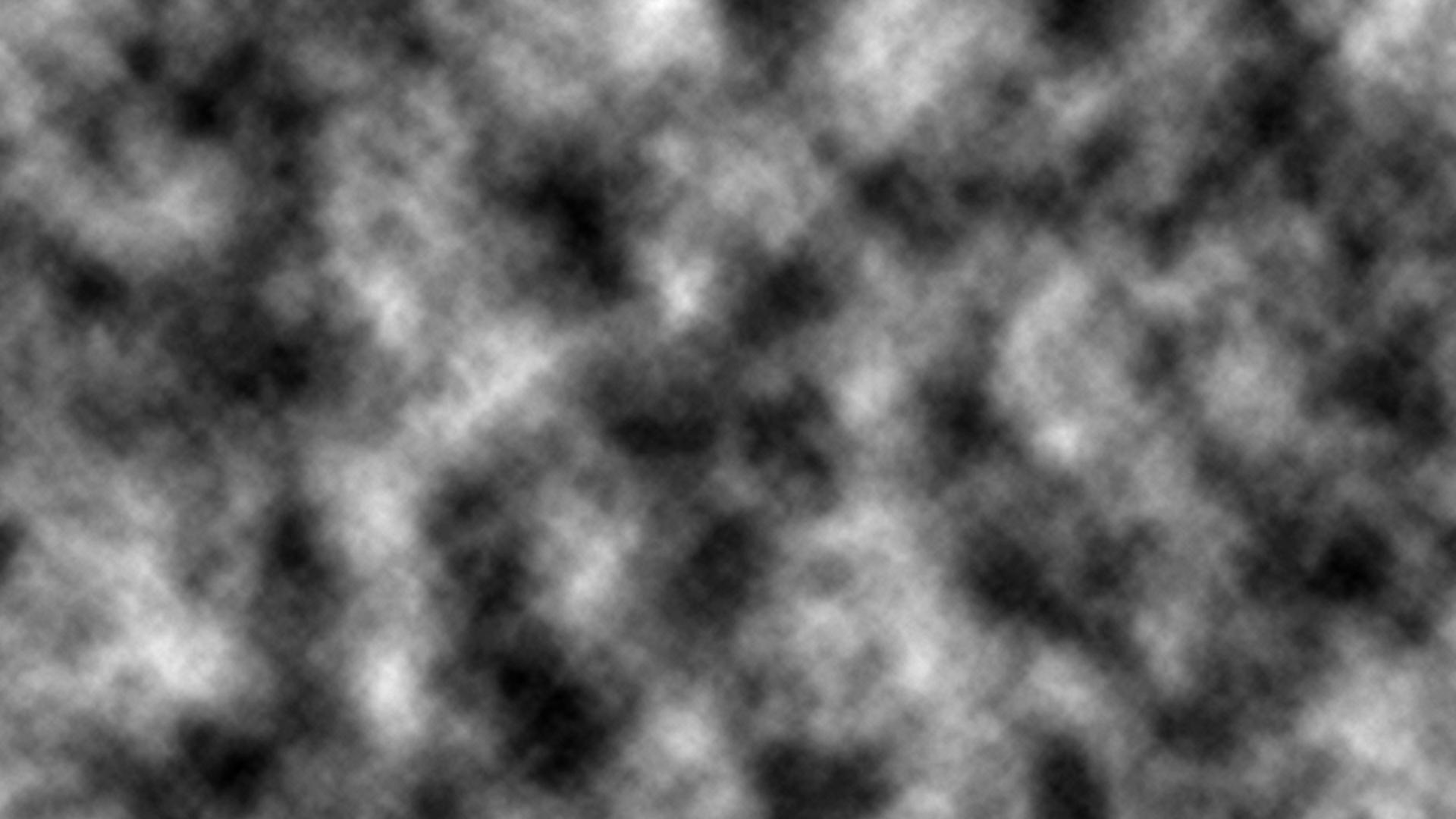 02
01
FUNDING
INTRODUCTION
AGENDA
ACT Now and presenters
ESSER III funding and requirements
03
04
BENEFITS
HOW-TO
Steps to create lasting partnerships
Benefits of developing partnerships with community entities
MENTI
What are you most hoping to get out of this training?
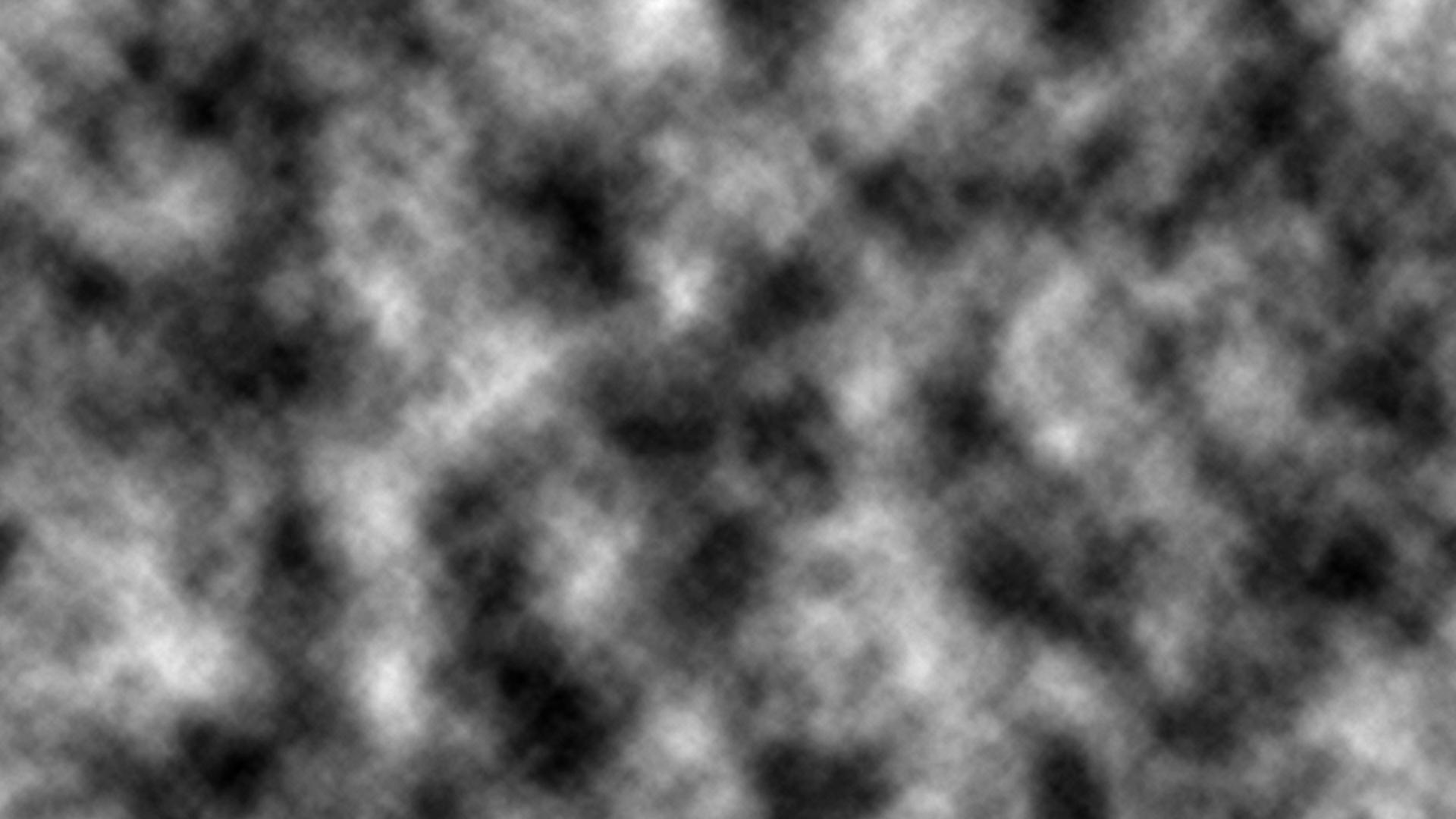 [Speaker Notes: https://www.menti.com/scc81o5dnc]
OBJECTIVES
FUNDING
NEEDS
IDENTIFY
Clear understanding of distribution & availability
Ability to find relevant community programs
Ability to conduct an assessment
ACT Now
OUTREACH
Know our role in this process and how we can help
Confidently establish communication with community organizations
01
INTRODUCTION
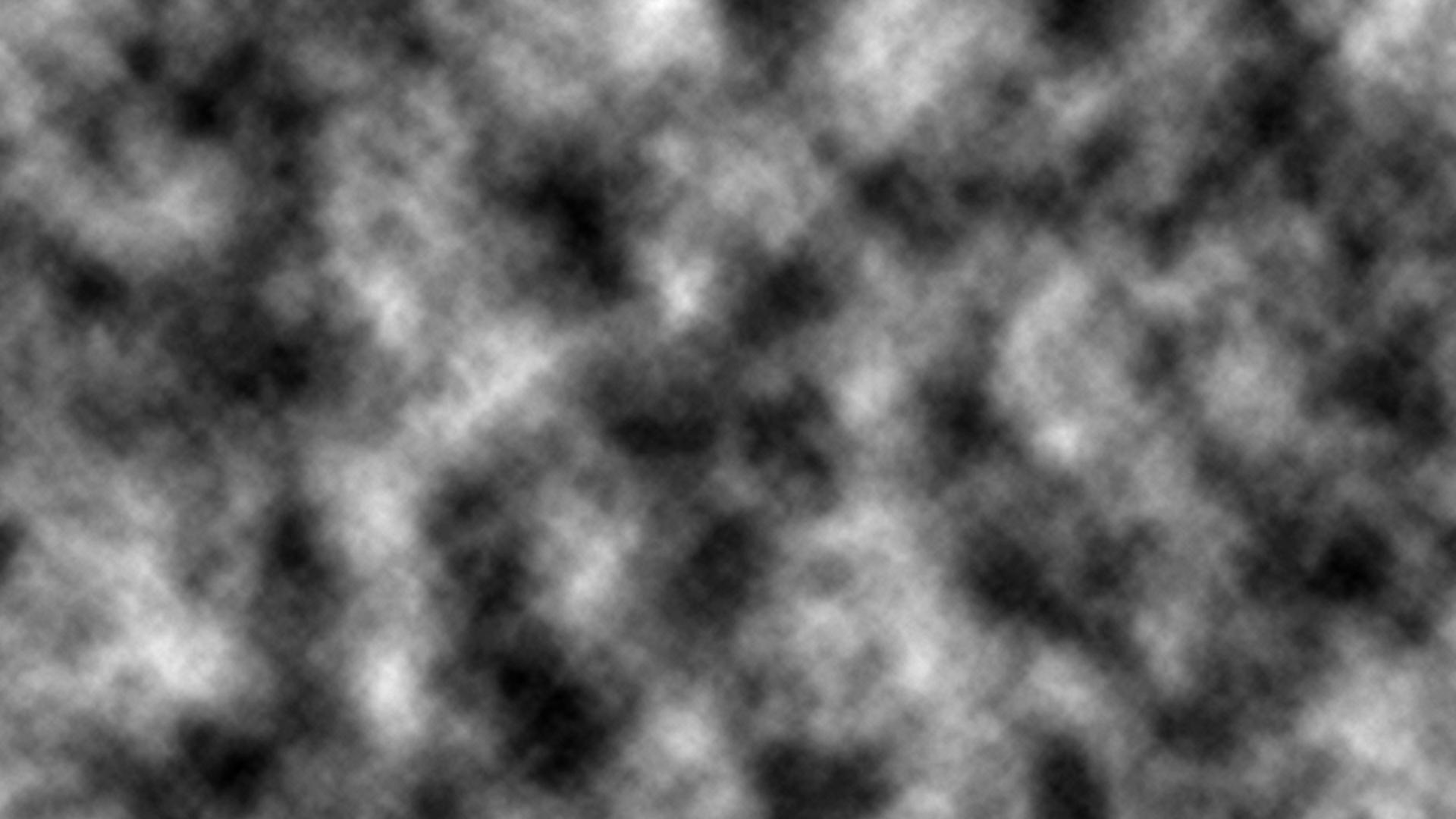 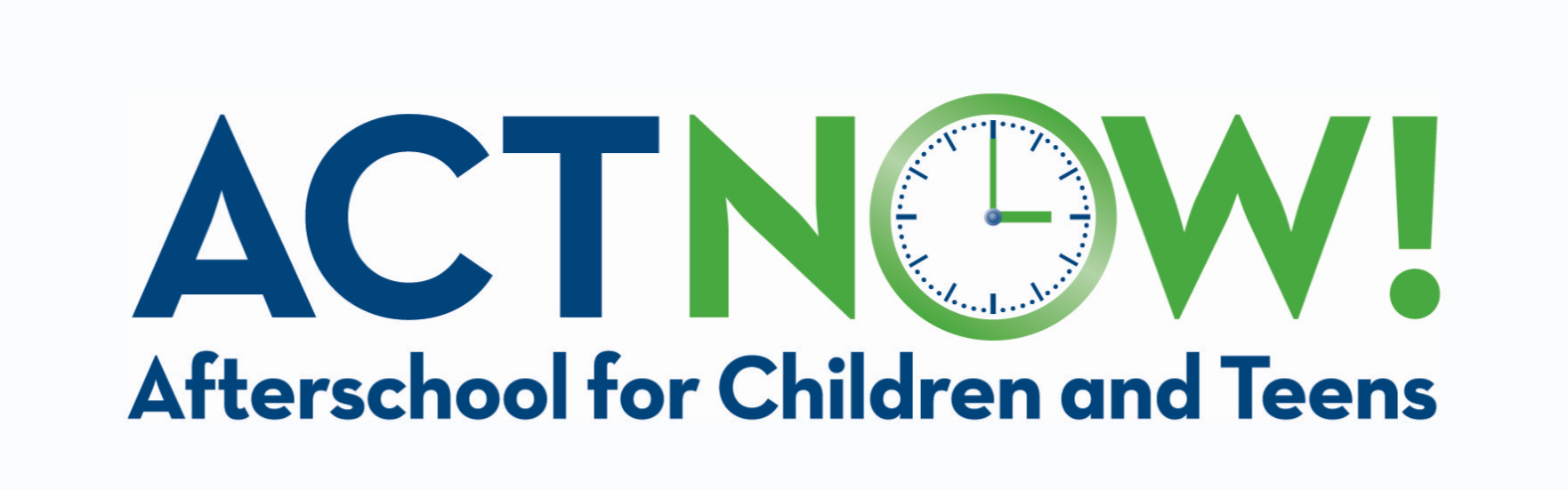 ACT Now is a diverse statewide coalition supported by Illinois families, educators, business leaders, afterschool providers, community advocates, youth organizations, and policymakers from across the state. We believe that an increased commitment to young people beyond the traditional school day is a crucial part of their growth into productive, healthy adults.
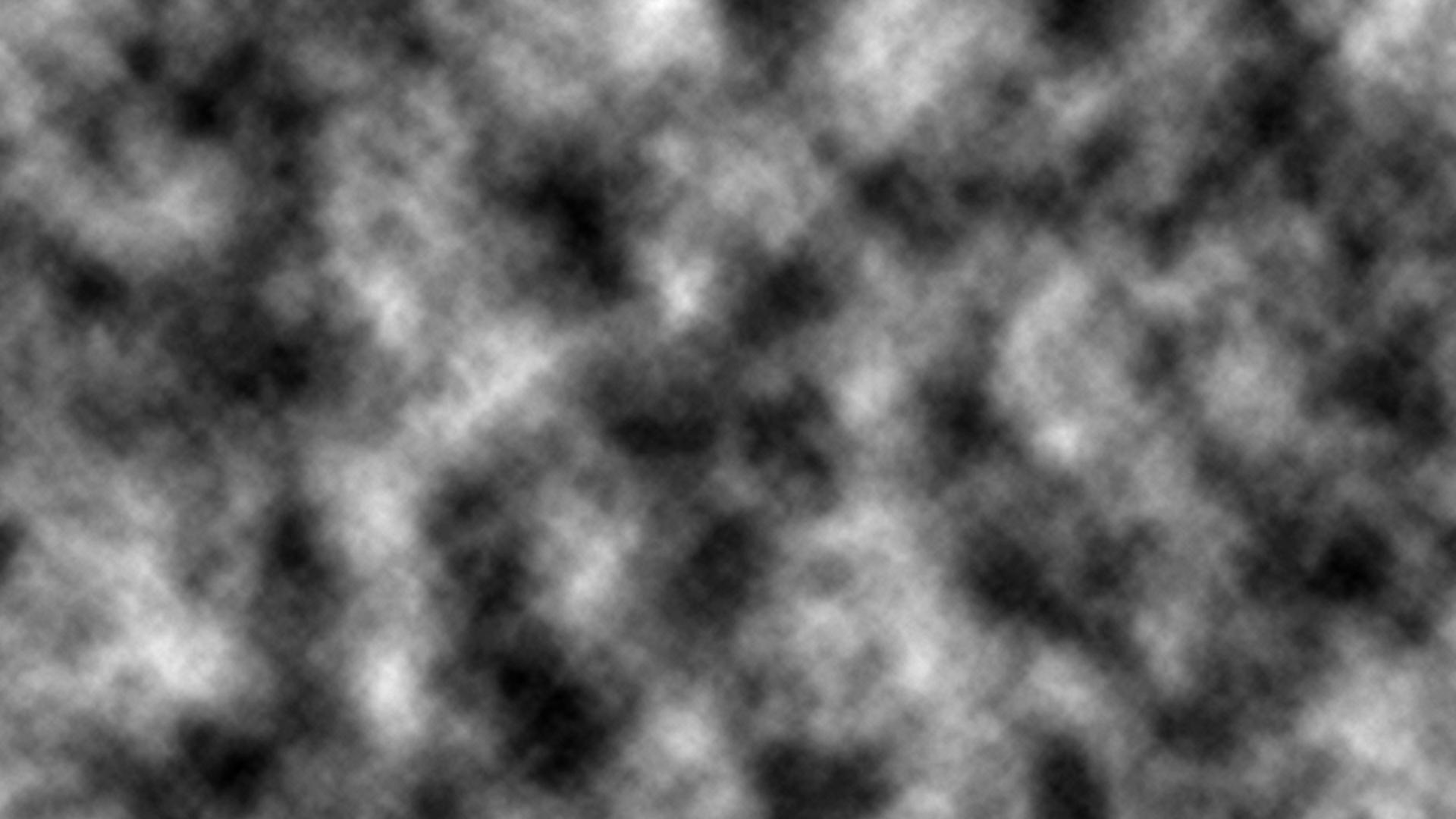 OUR TEAM
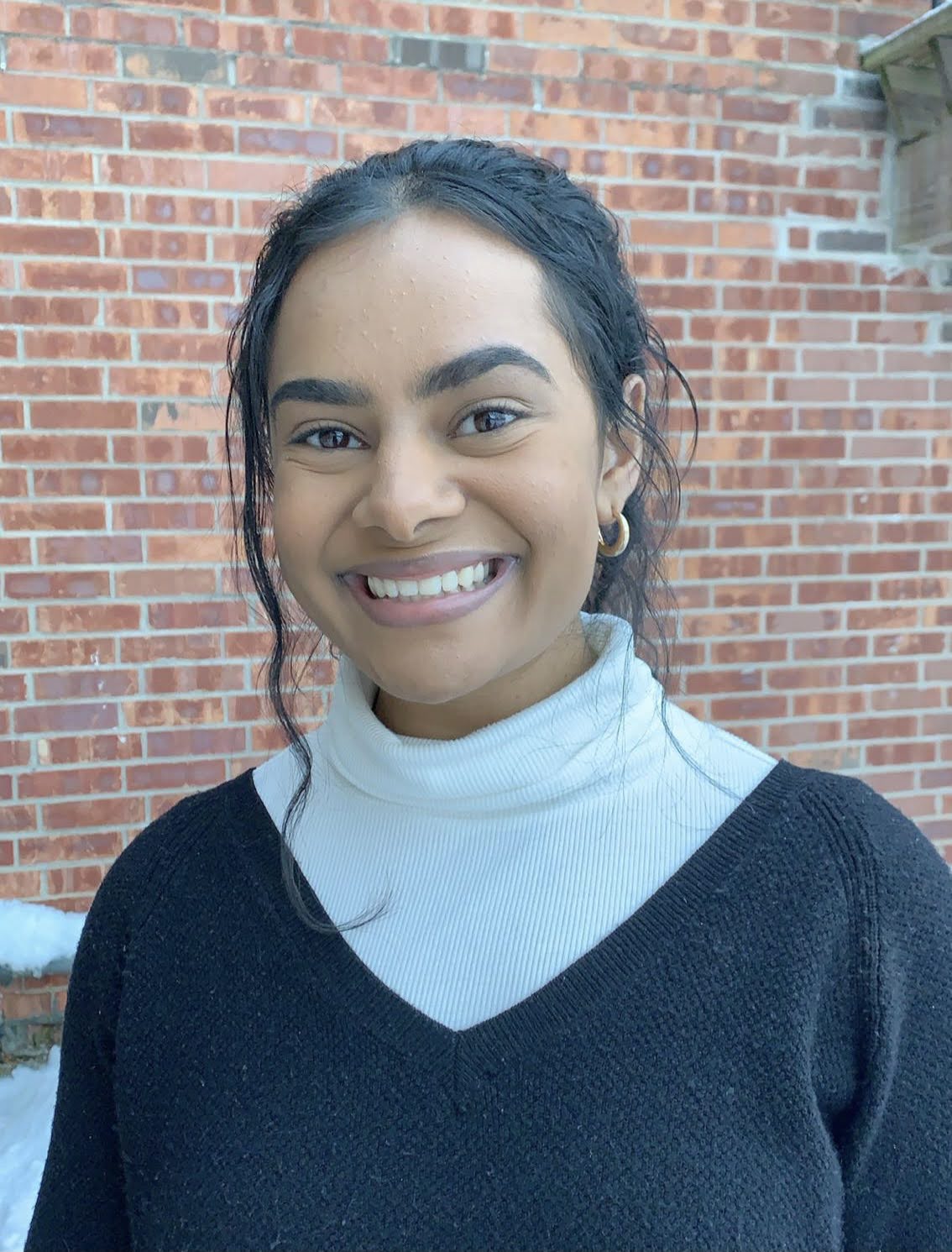 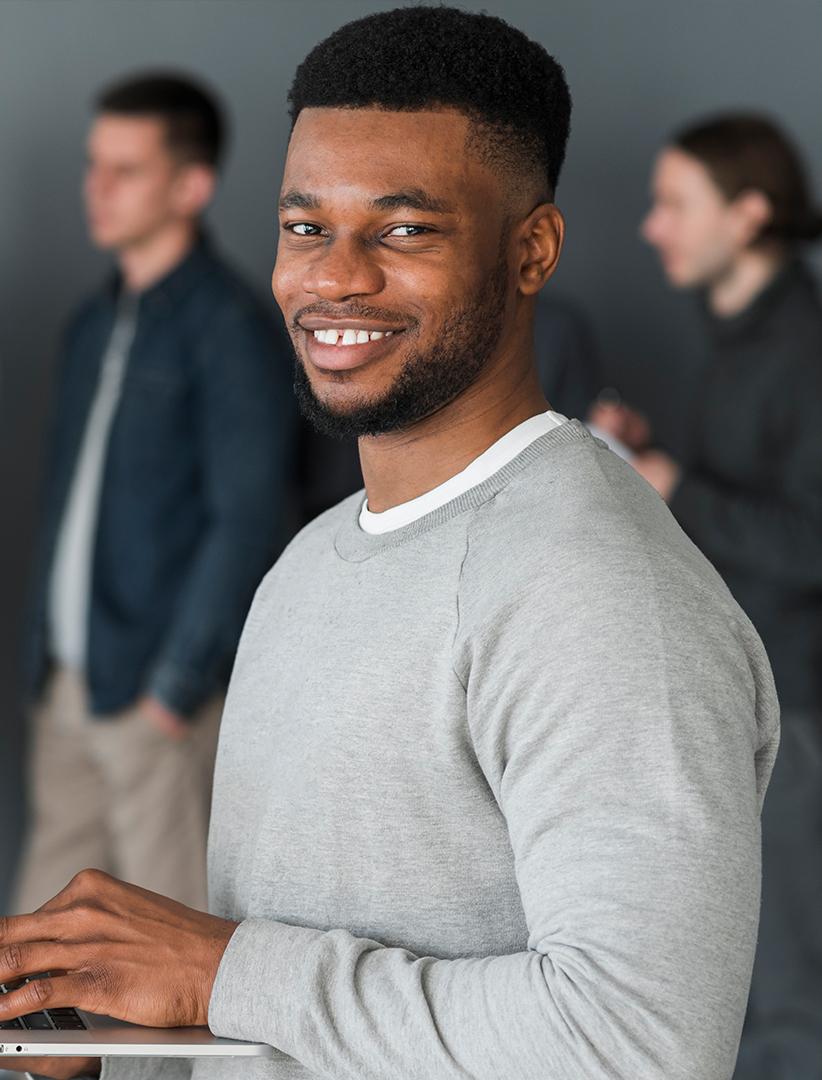 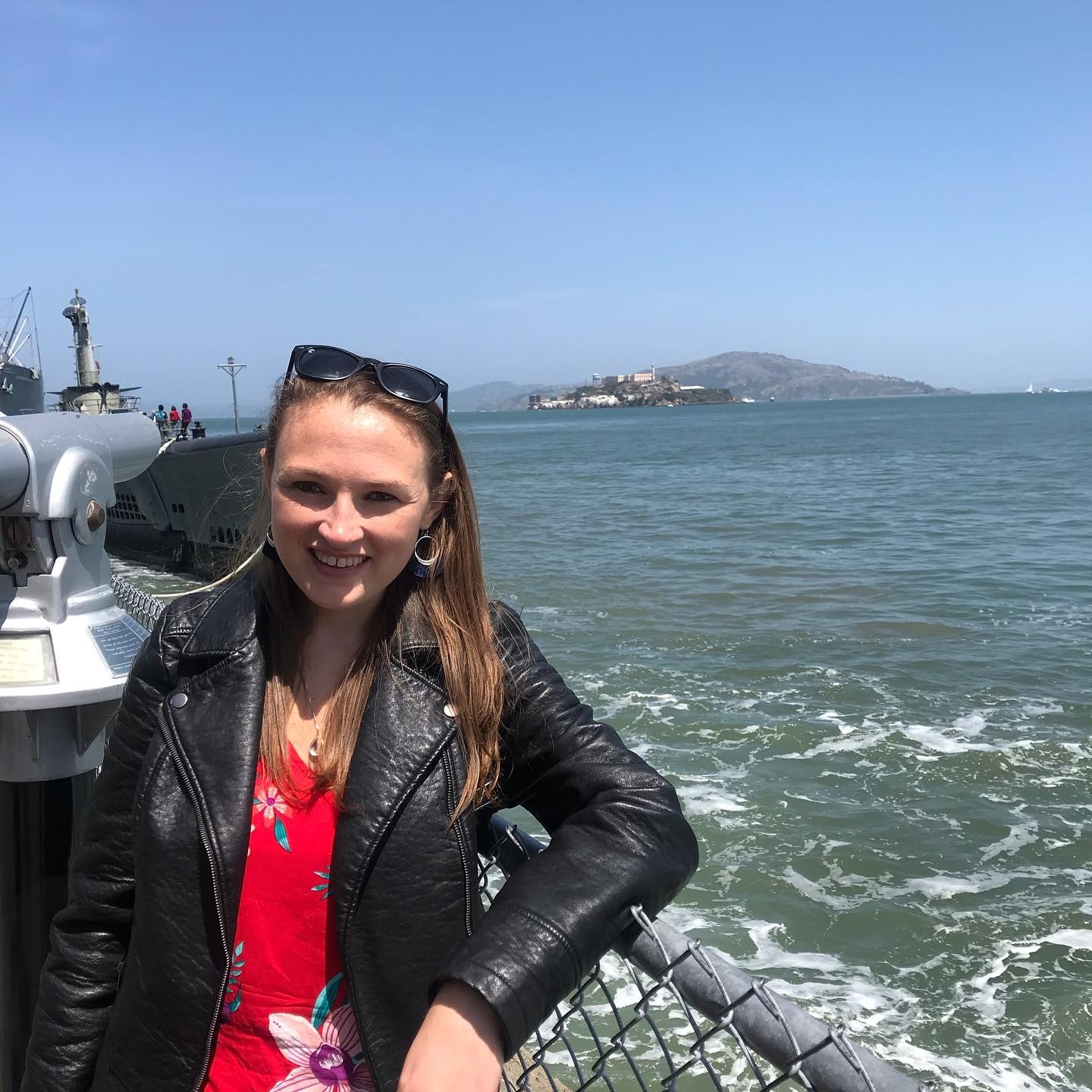 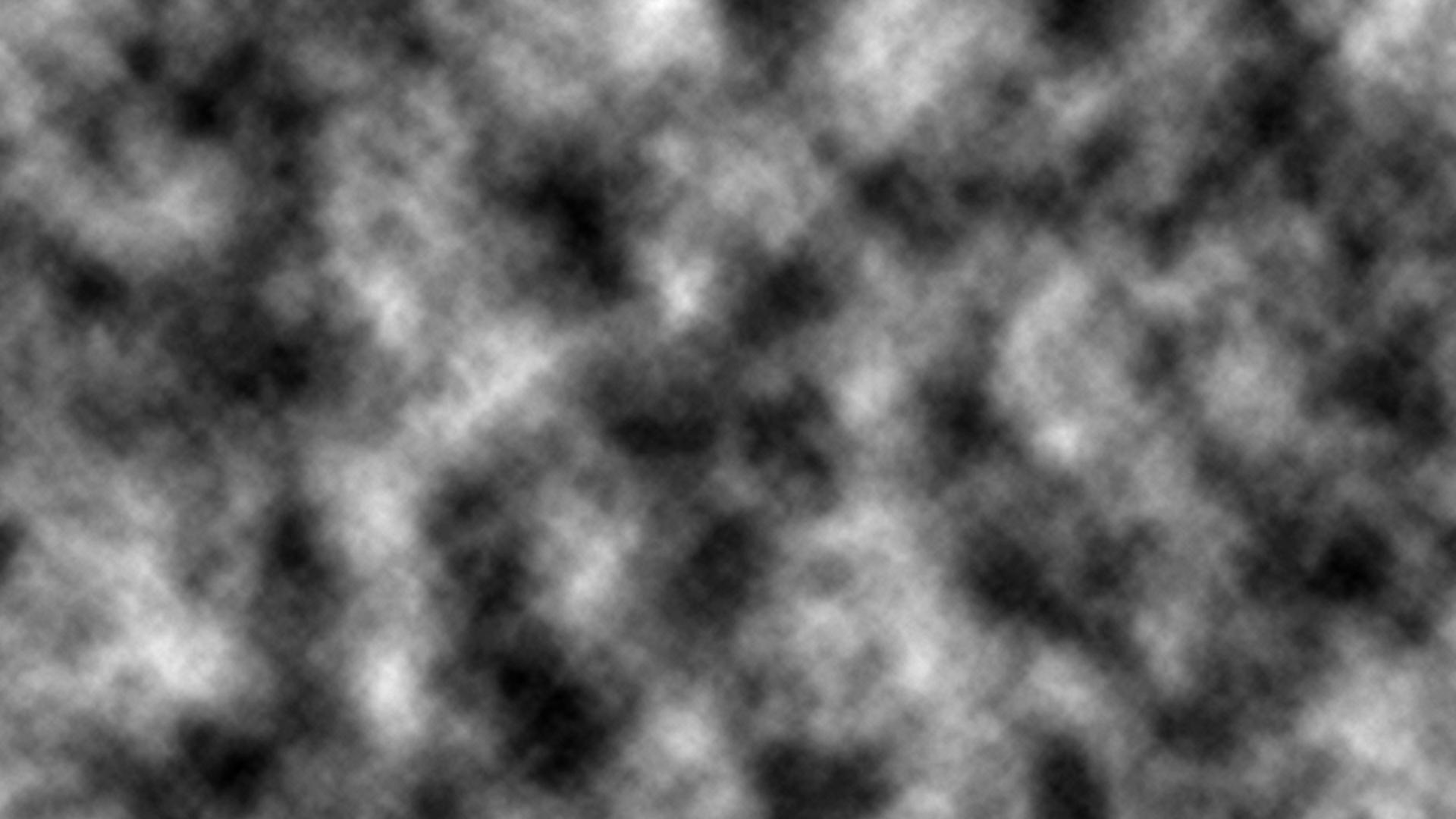 SUSAN STANTON
NIKKI
GILLANI
Network Lead
Afterschool Resources & Support Specialist for School Partnerships
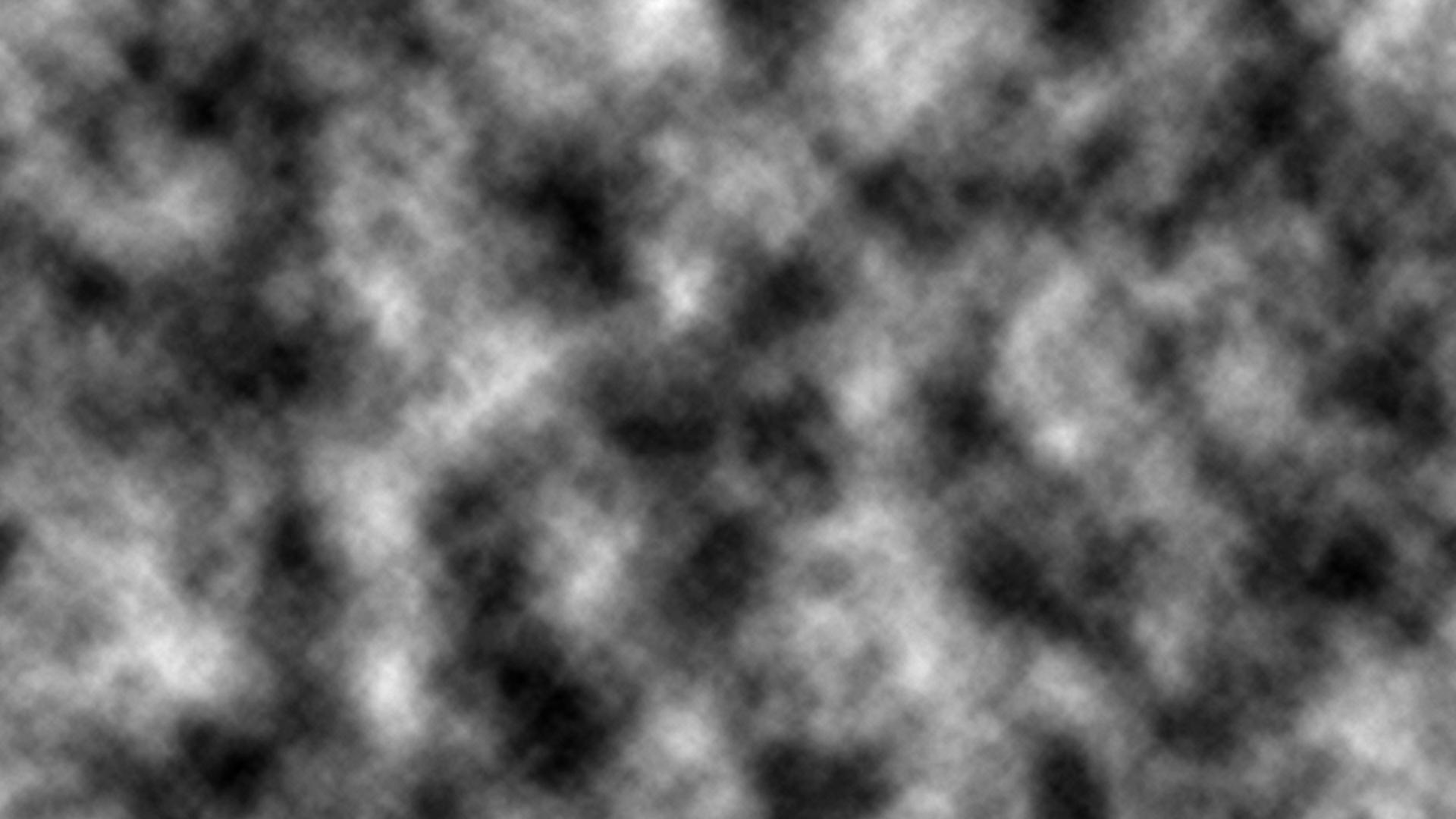 “Quality after school programs provide safe, engaging and fun learning experiences to help children and youth develop their social, emotional, physical, cultural, and academic skills.”
—Debbie Stabenow
02
FUNDING
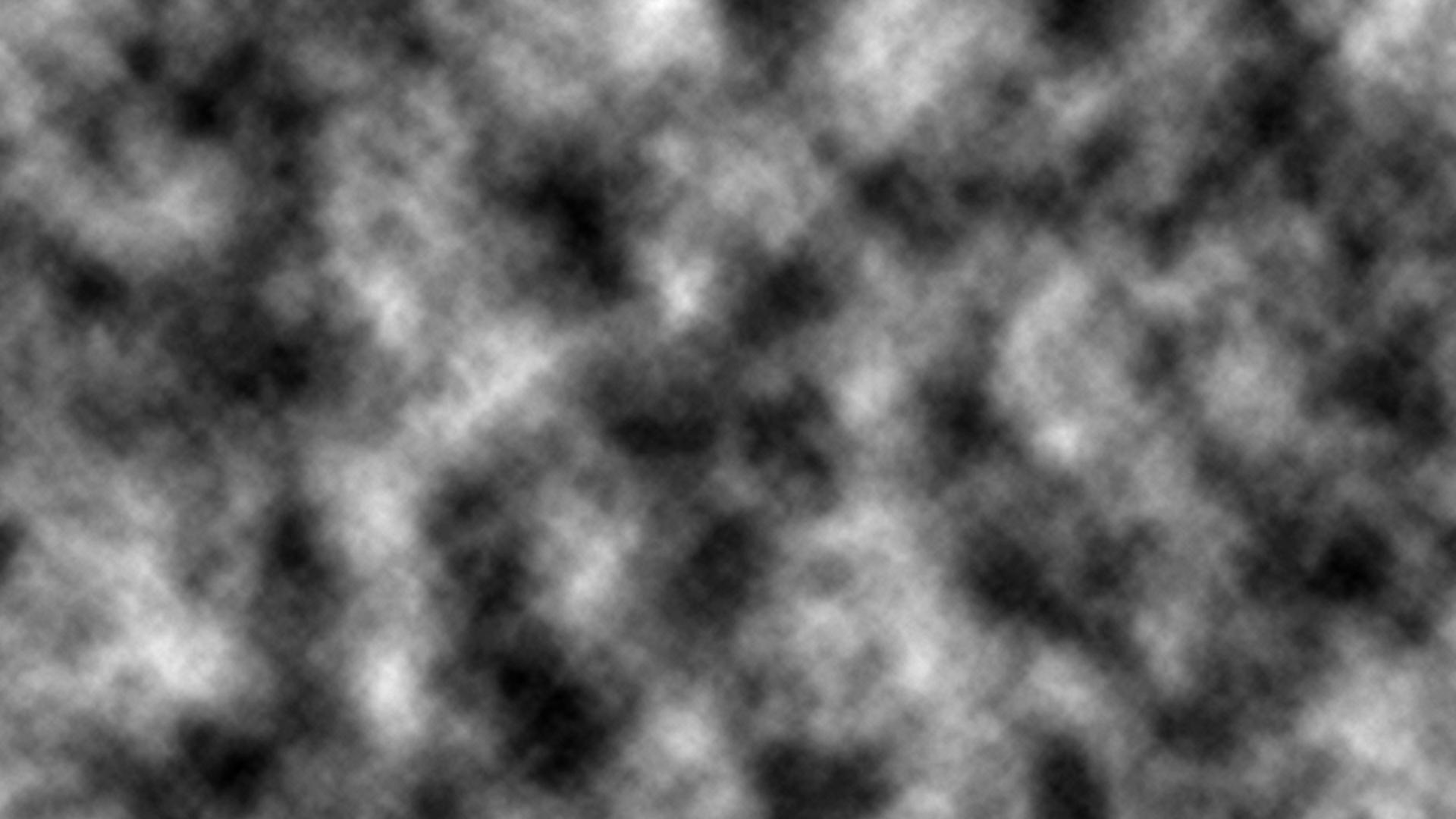 COVID Relief Education Funding
School Districts
ISBE
ISBE State Set Aside
Focusing on 4 projects: 1) high impact tutoring, 2) community schools, 3) bridge programs, and 4) assessment
Must spend 20% of funds on learning loss. Afterschool is an allowable use.
Granted funding to EBF districts for learning loss, summer enrichment, and afterschool
[Speaker Notes: https://www.isbe.net/_layouts/Download.aspx?SourceUrl=/Documents/ESSERIII-300m-Set-Aside.xlsx]
Other Funding Sources
21st CCLC
Teen REACH
Afterschool Programs
CCAP
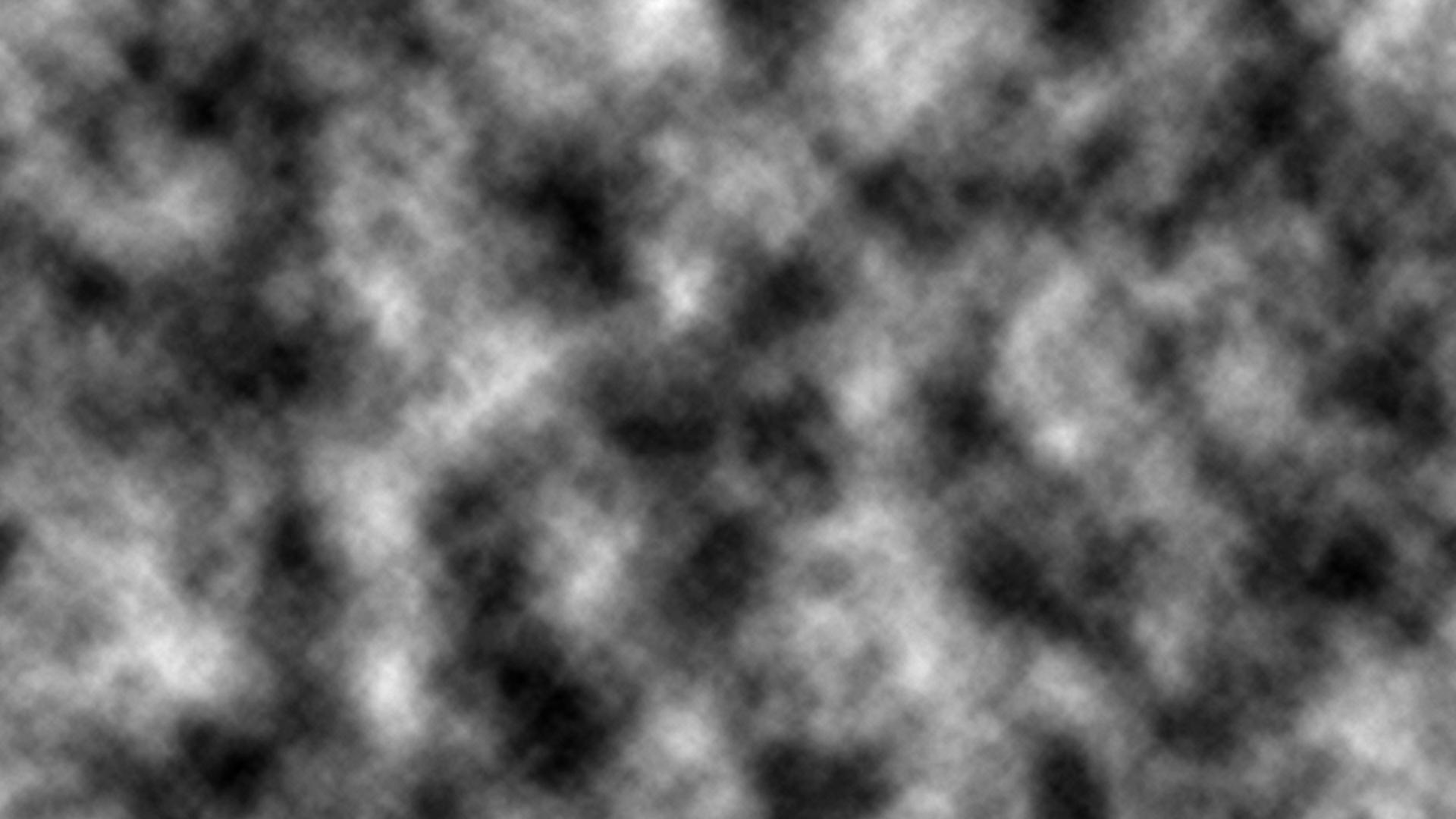 [Speaker Notes: ?? I didn’t want to do too much here since I’m not too well versed in this. Add what you need please!]
03
BENEFITS
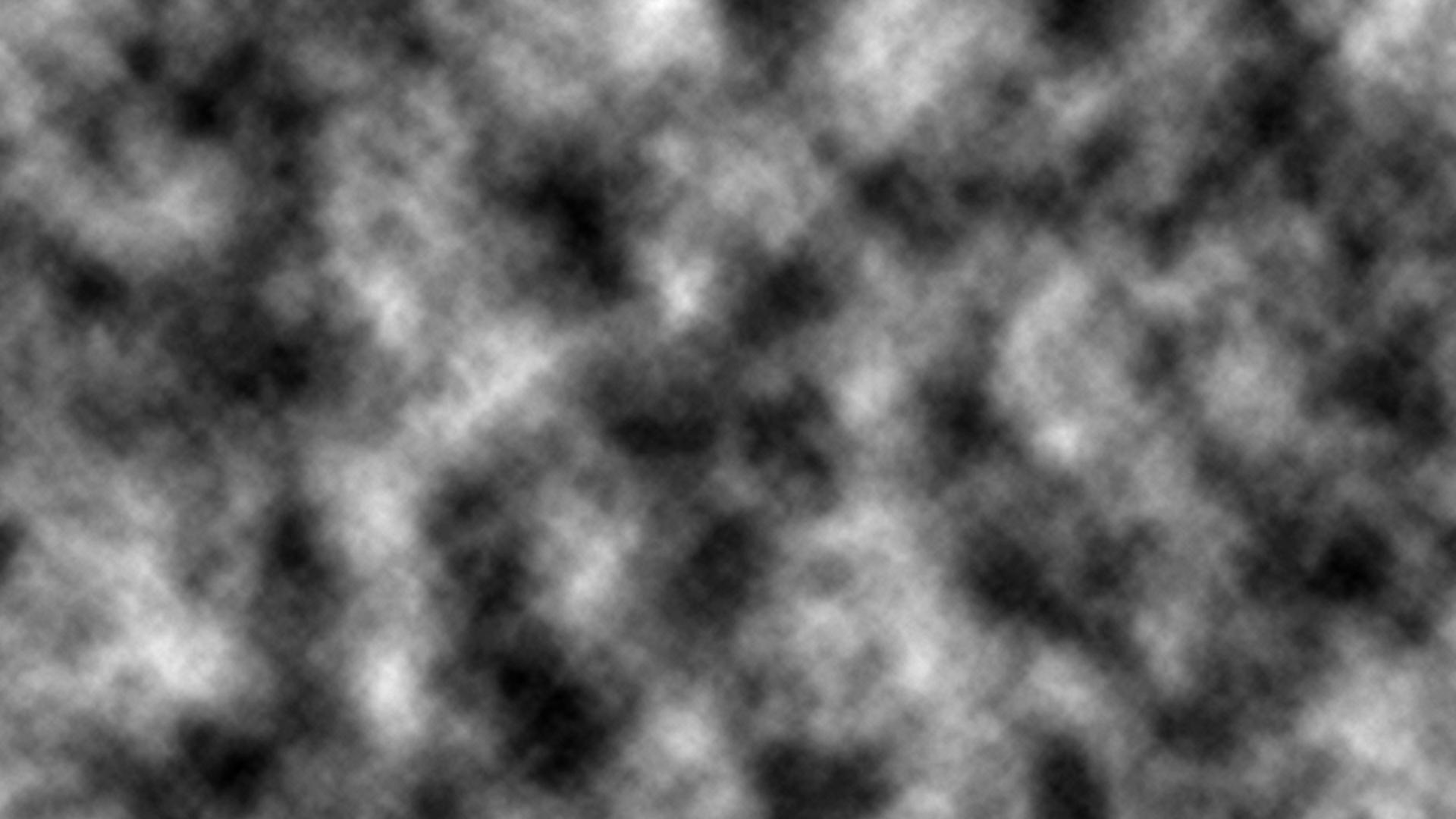 DEVELOPMENT
These programs are already established and high quality—removes the need to create a brand new service
COMMUNITY
Collaborations can create a stronger community commitment to student academic and social success
24.6 MILLION
In America, for every 1 child in an afterschool program, 3 are waiting to enroll
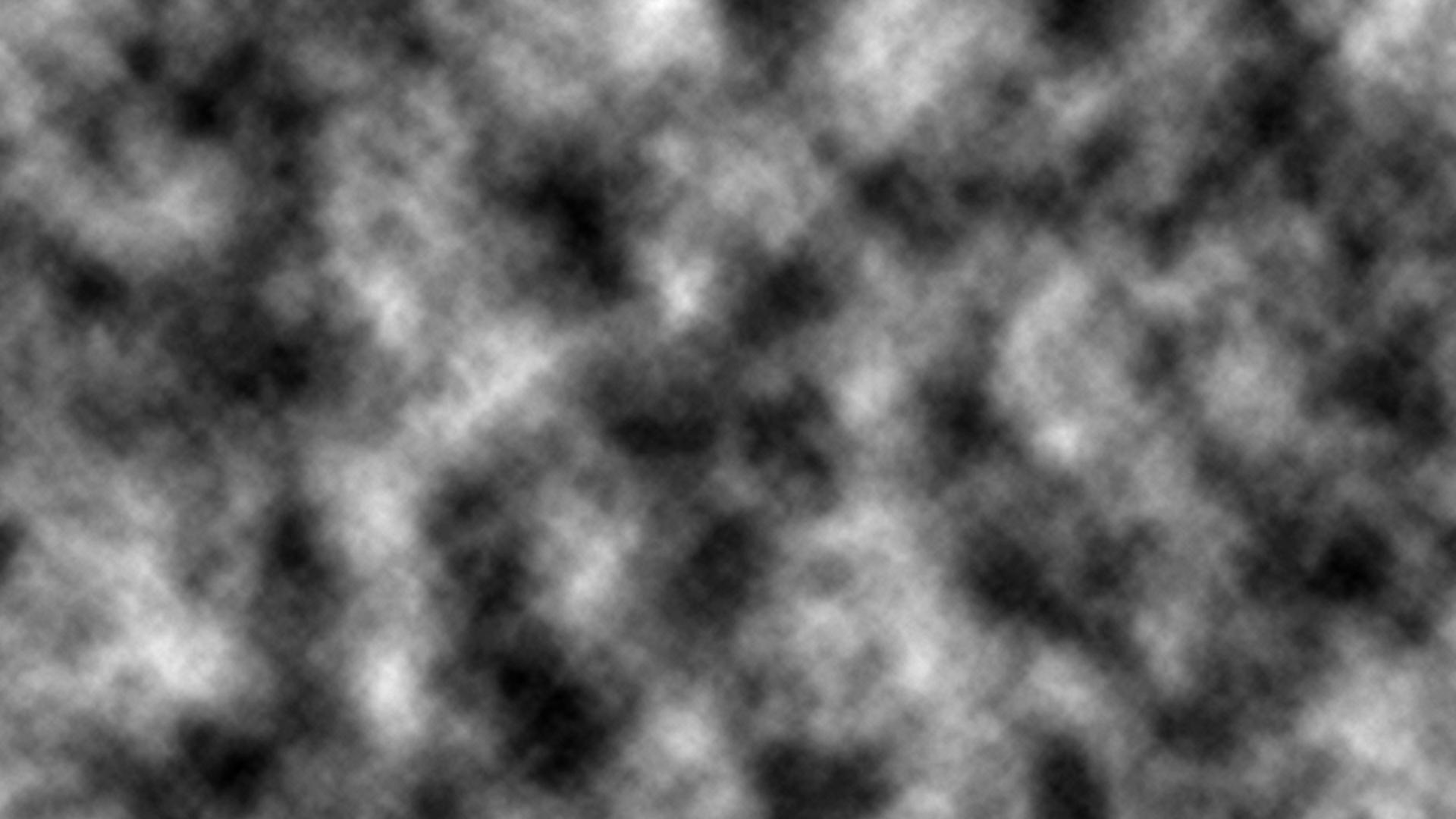 ADDITIONAL BENEFITS OF AFTERSCHOOL
OST programs offer the following advantages to students and families:
Lessens the achievement gap
Safety
Student mental health
Community engagement
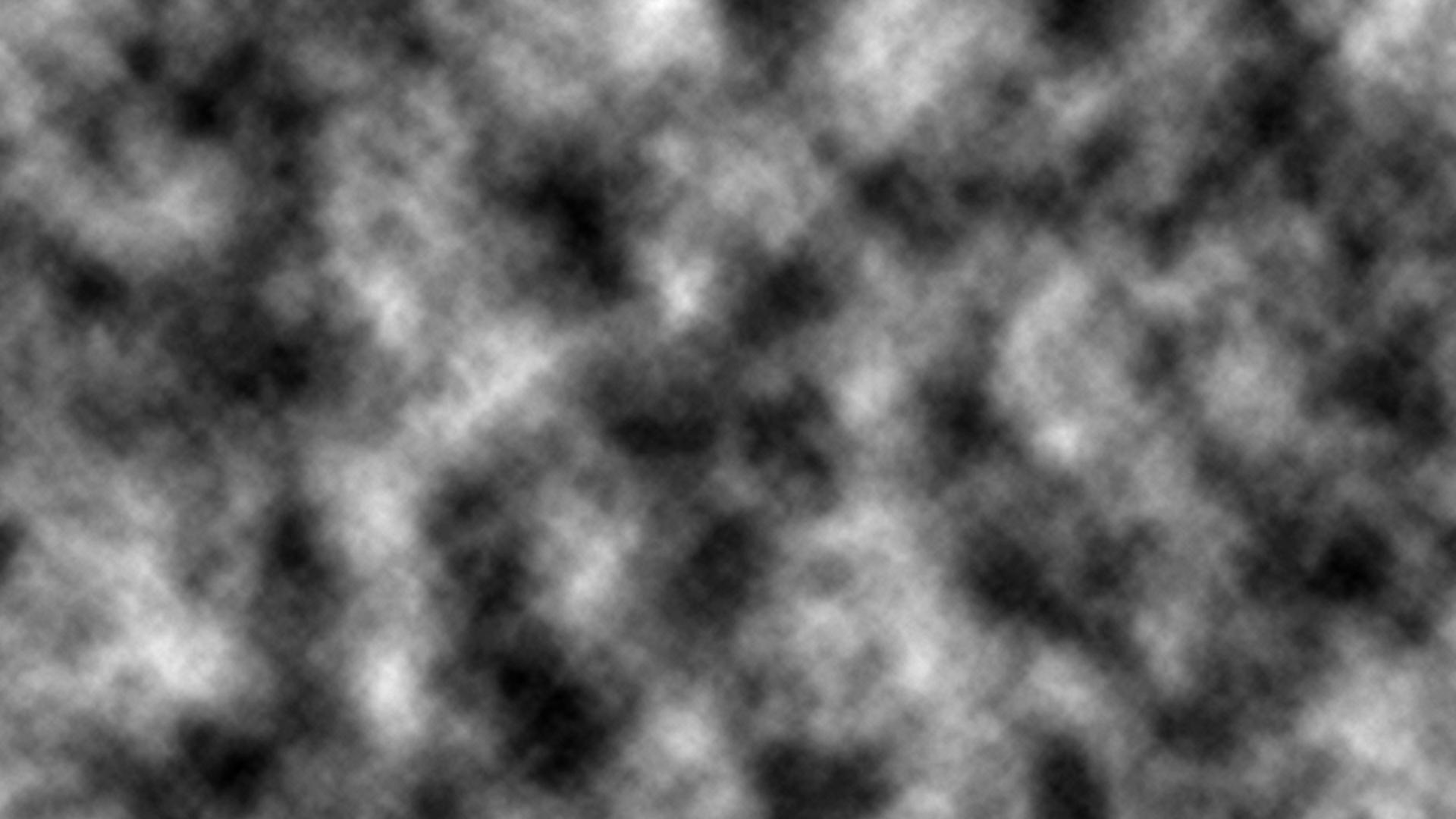 EXAMPLES
70%
60%
89%
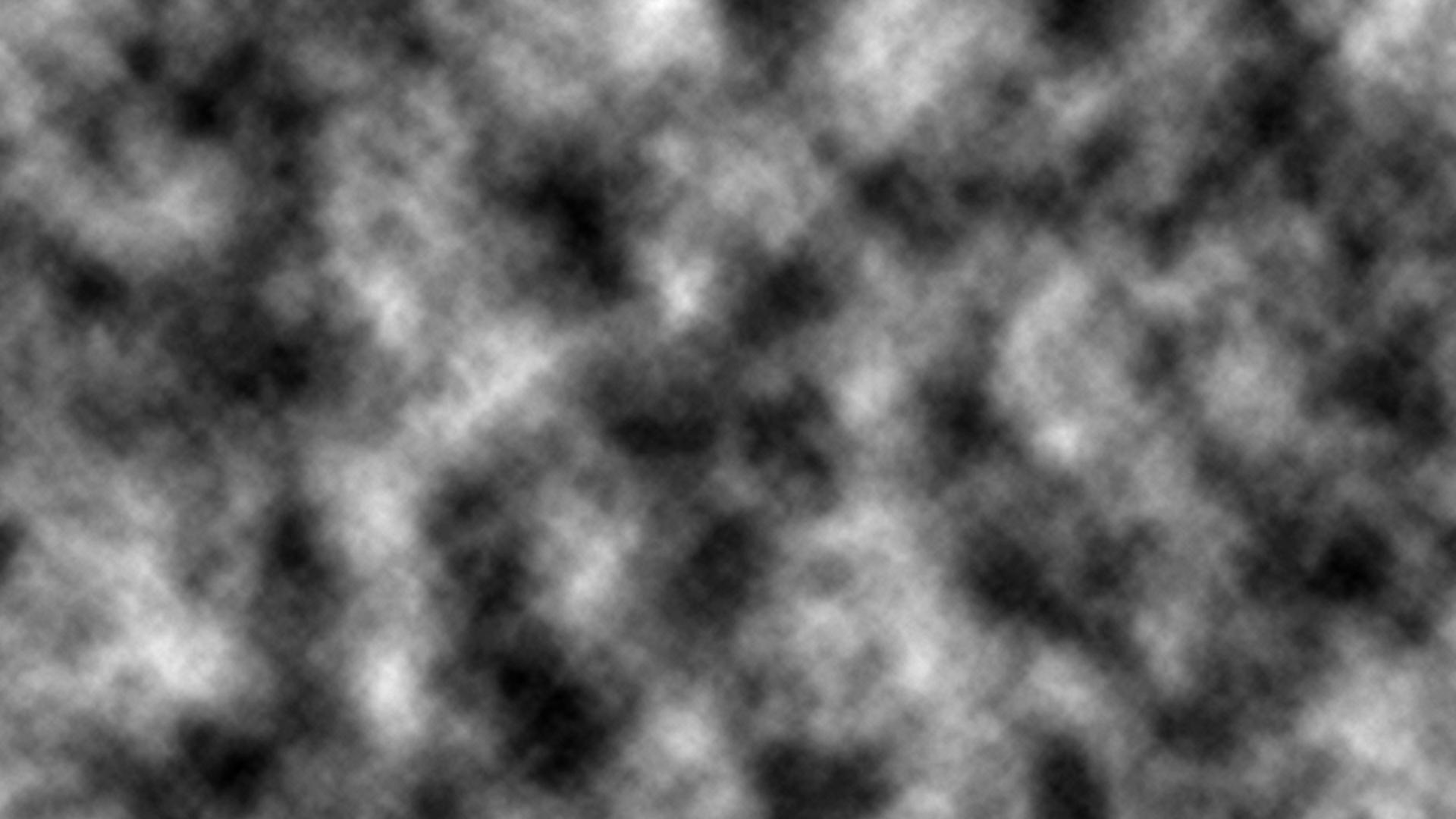 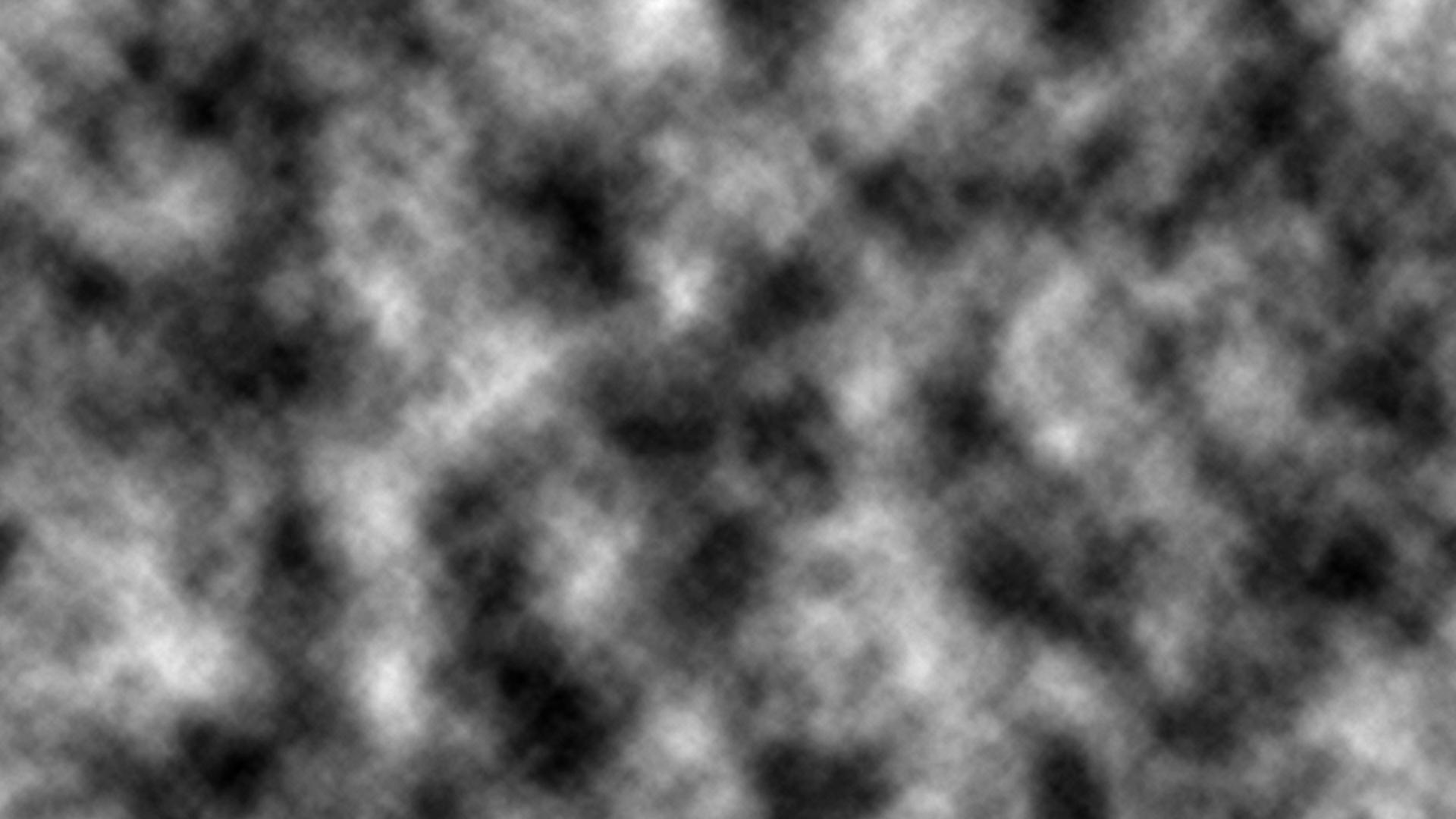 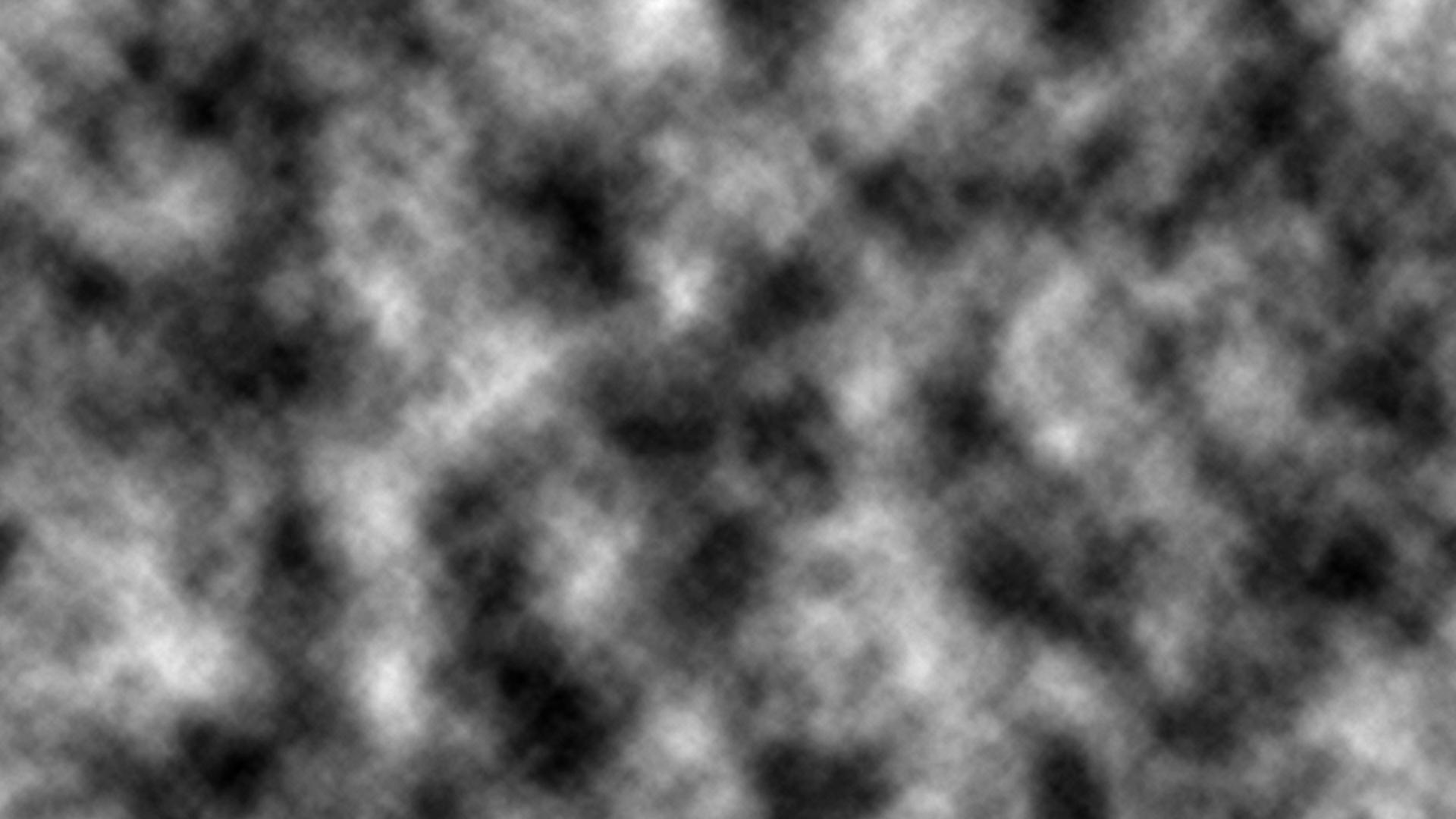 OF STUDENTS
OF STUDENTS
OF PARENTS
Improved their behavior with consistent program participation
of children enrolled agree that A.S. programs help them keep their jobs
Improved homework completion and class participation
[Speaker Notes: chrome-extension://efaidnbmnnnibpcajpcglclefindmkaj/viewer.html?pdfurl=http%3A%2F%2Fafterschoolalliance.org%2Fdocuments%2FCOVID-recovery-national-Factsheet-020121.pdf&clen=864286&chunk=true]
04
HOW-TO
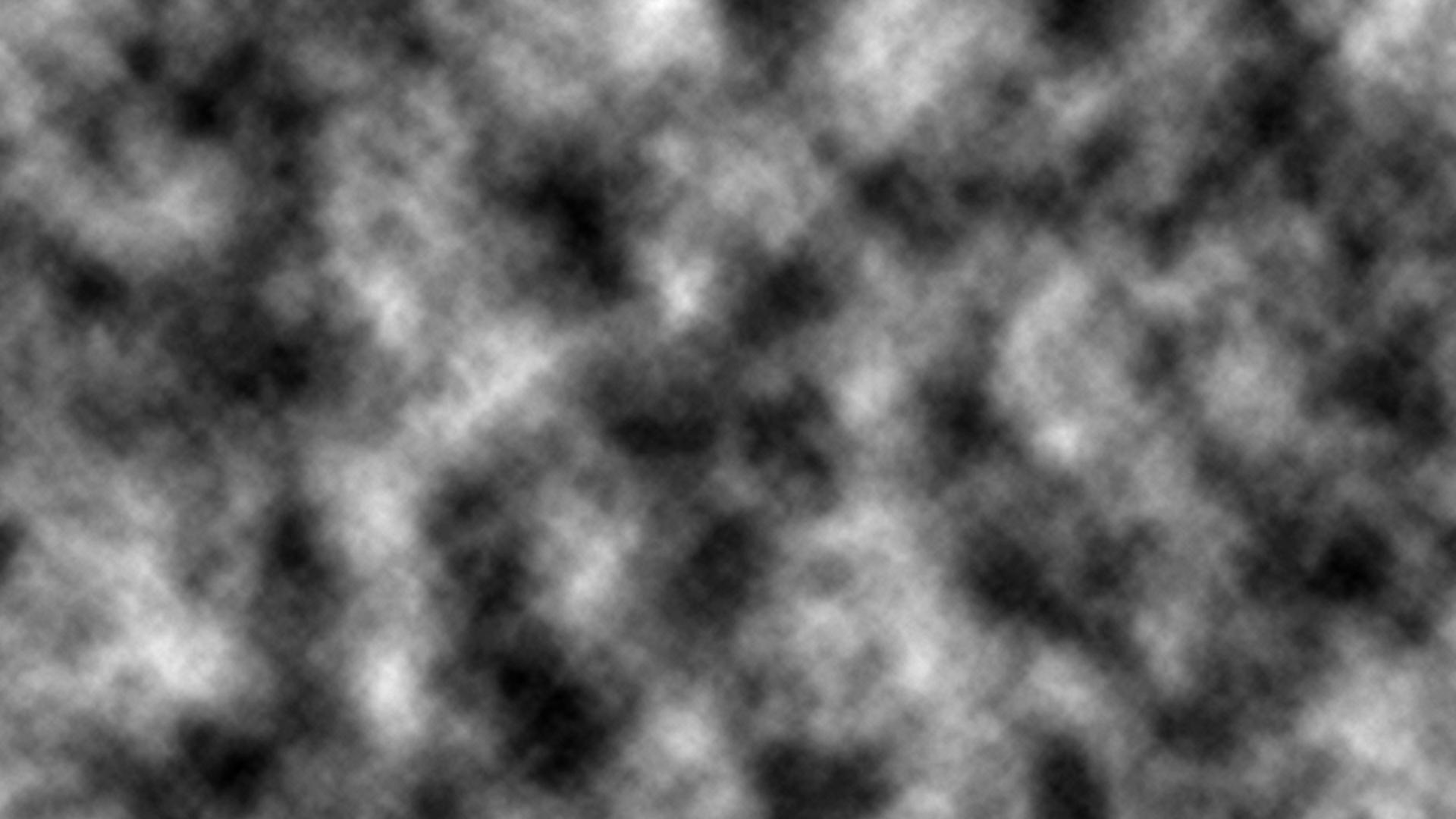 STEPS TO BUILD PARTNERSHIPS
LIST
NEEDS
Compile a list of programs that fit your needs
Create a needs assessment
OUTREACH
AGREEMENT
INTEREST
Create terms of the partnership
Establish communication with programs
Gauge interest of students/community
1. NEEDS ASSESSMENTS
Evaluates the current status of your target community or group. This will review what areas of need are prominent in the target community.
What should be included?
Community demographic data (CMAP)
School data (Teacher surveys; school website)
Student academic attainment (ISBE Report card; teacher/student surveys)
Existing gaps
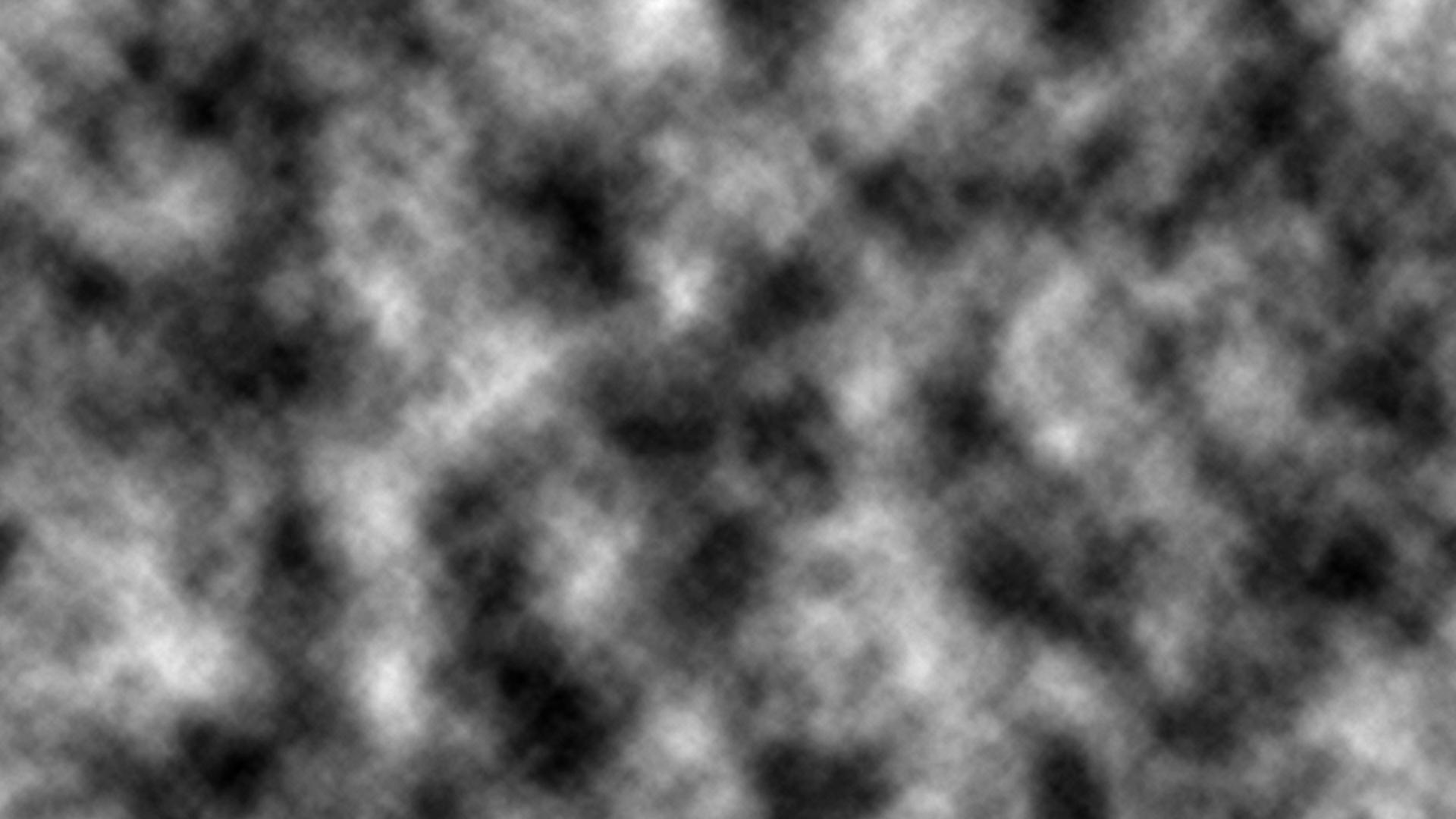 GAP ANALYSIS
!
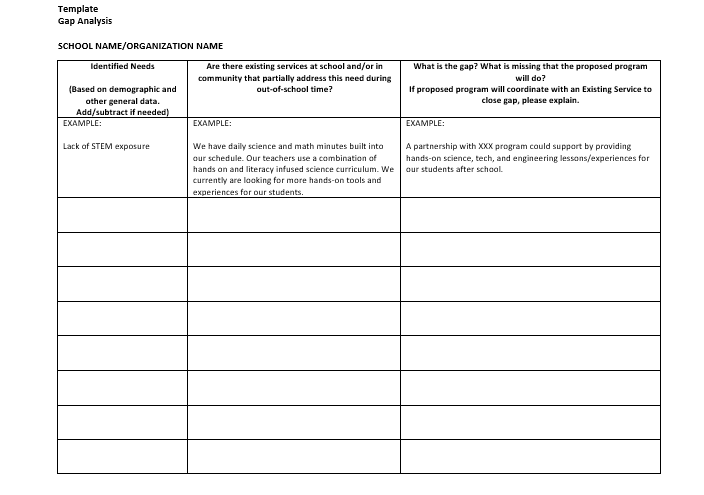 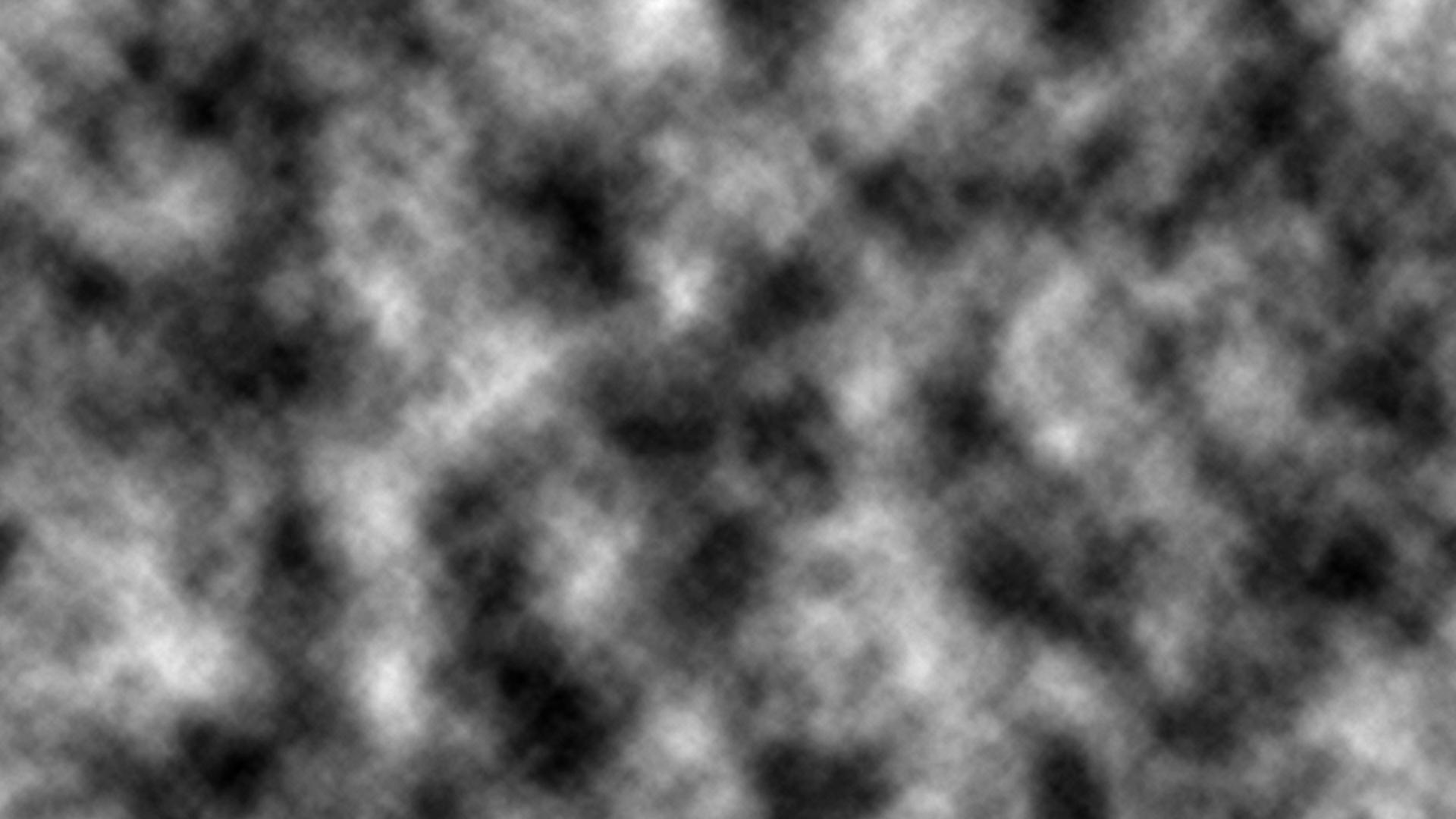 !
MENTI
What is/are the most pressing needs for your youth?
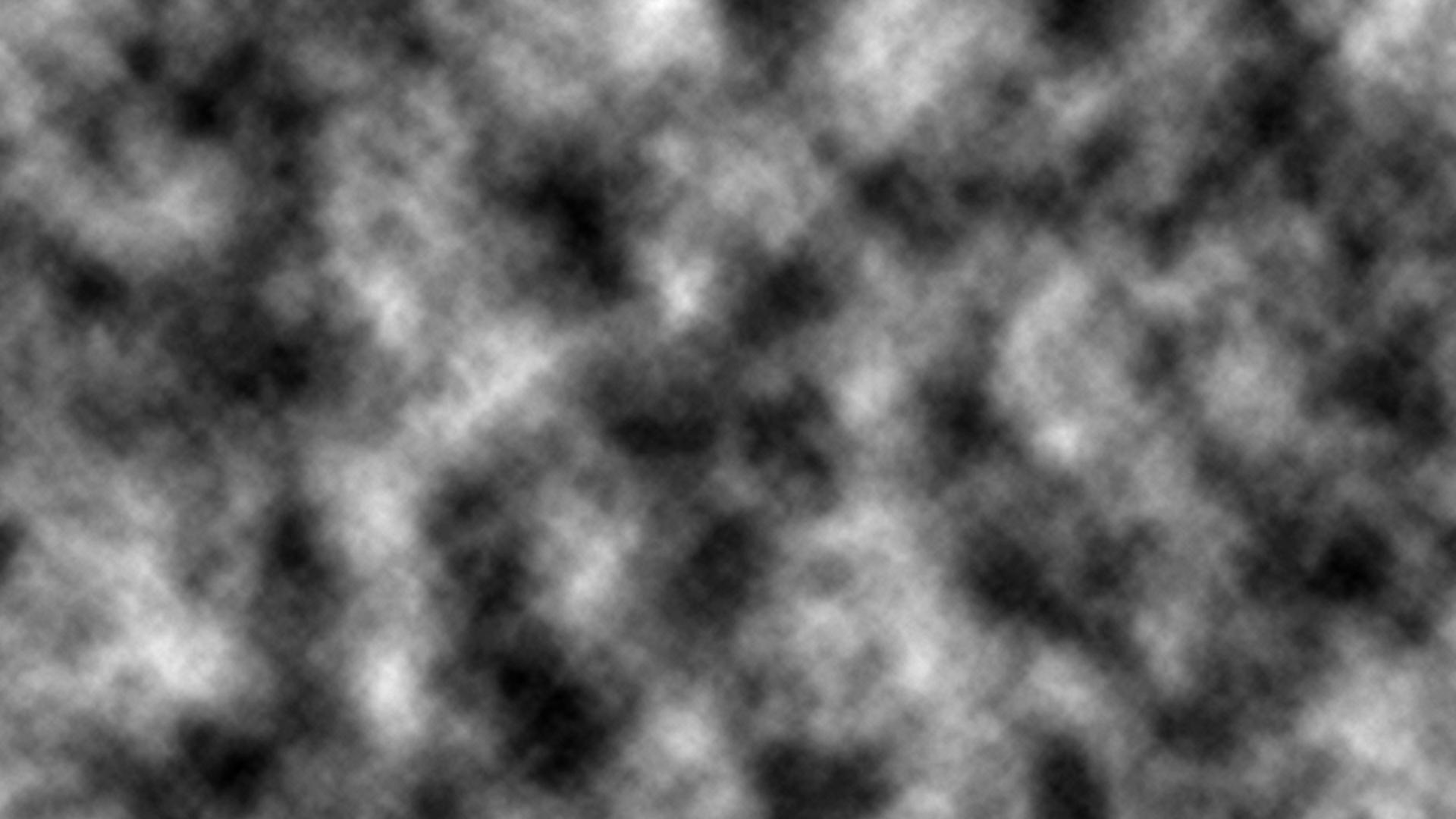 [Speaker Notes: https://www.menti.com/scc81o5dnc]
2. LIST ORGANIZATIONS
Base this list off of the gap analysis/needs assessment already created. 
Things to remember/consider:
Reflect the culture and values of your students
Family engagement opportunities
Location
Prioritization
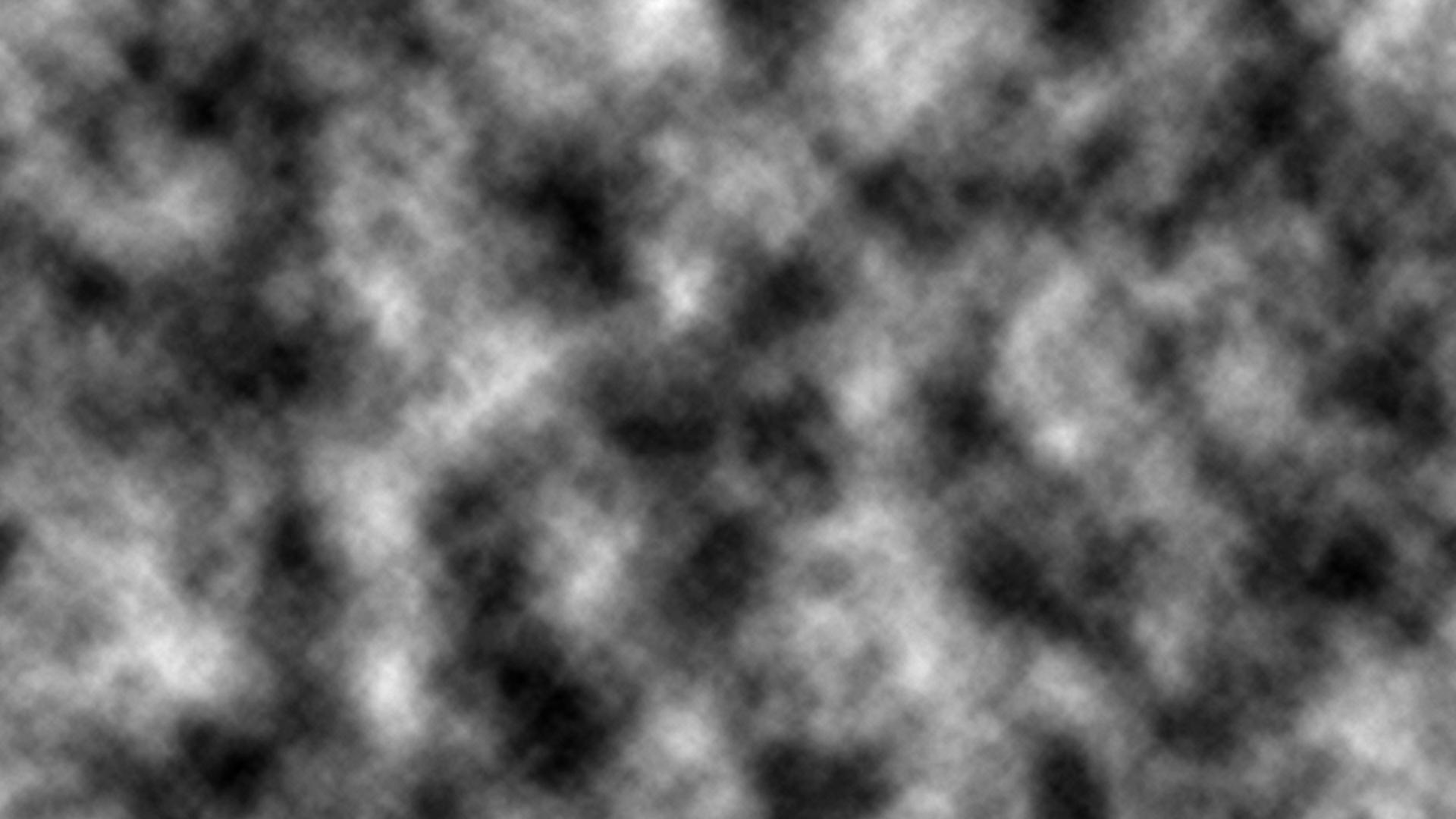 TYPES OF PARTNERS
FULL
COLLABORATORS
A “full-time” partner will run your entire OST program (i.e. 21st CCLC).
Collaborative partners would agree to come in 2-3X per week to run a program (i.e. dance class)
ACT Now Map & Database
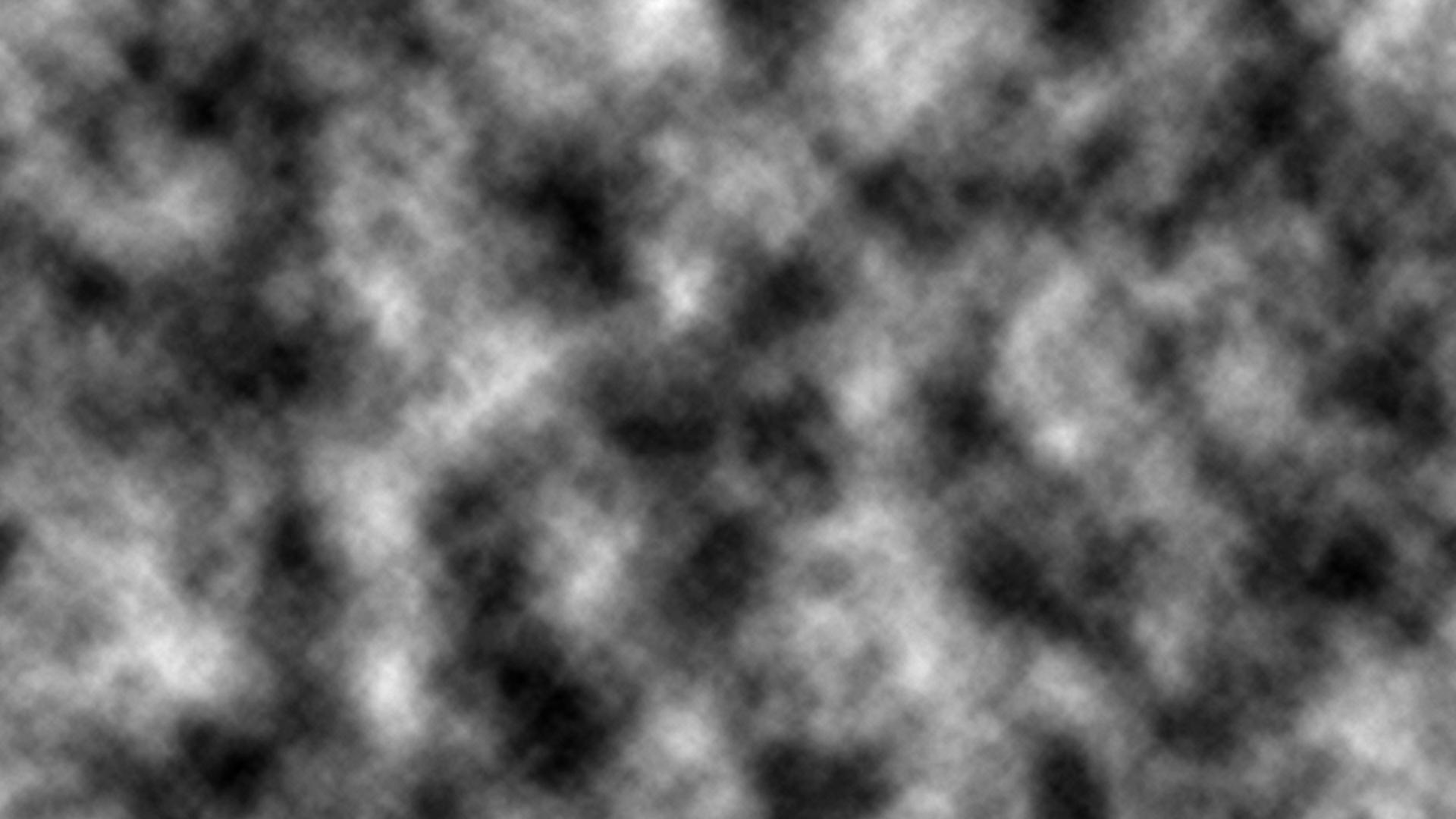 3. INTEREST
The programs you offer should be of interest to your youth and their families in order to achieve full participation.
How to ensure this:
Surveys
Shared mission
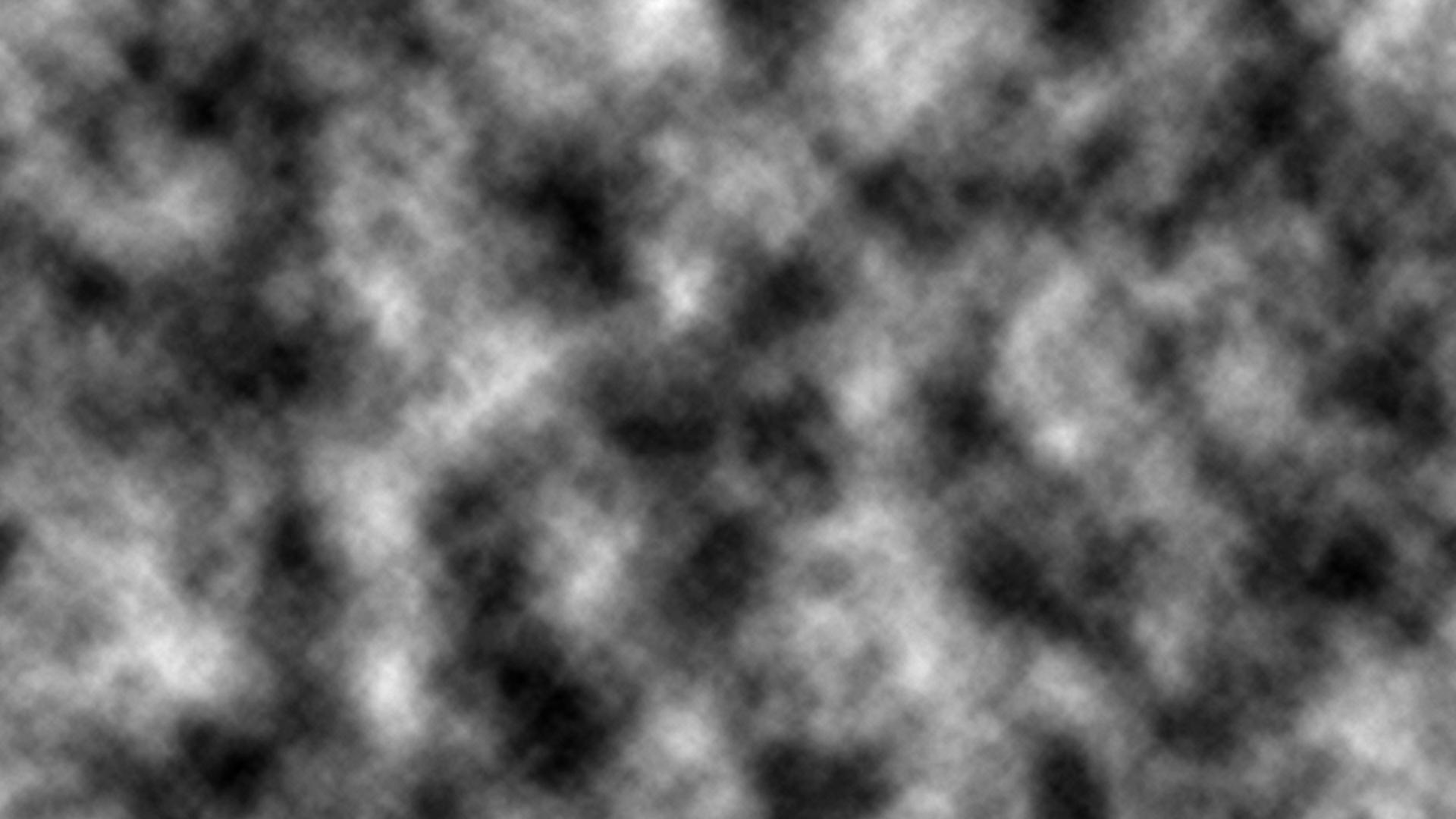 SURVEY PARTICIPATION
CLASS TIME
INCENTIVE
Morning announcements, exit ticket
Raffle, 5 more minutes of recess/free time
PAPER
REMINDERS
Remind App, emails, homework
Have paper surveys ready to give parents during pick up/drop off
4. OUTREACH
After receiving interest information, filter your original program list to include those that fit both needs and interest. 
Begin your outreach!
Be sure you fully understand your students’ needs
Know how you want to convey your school’s needs to the organization
Introduce yourself, your school, your students’ needs, how that specific organization can help meet those needs
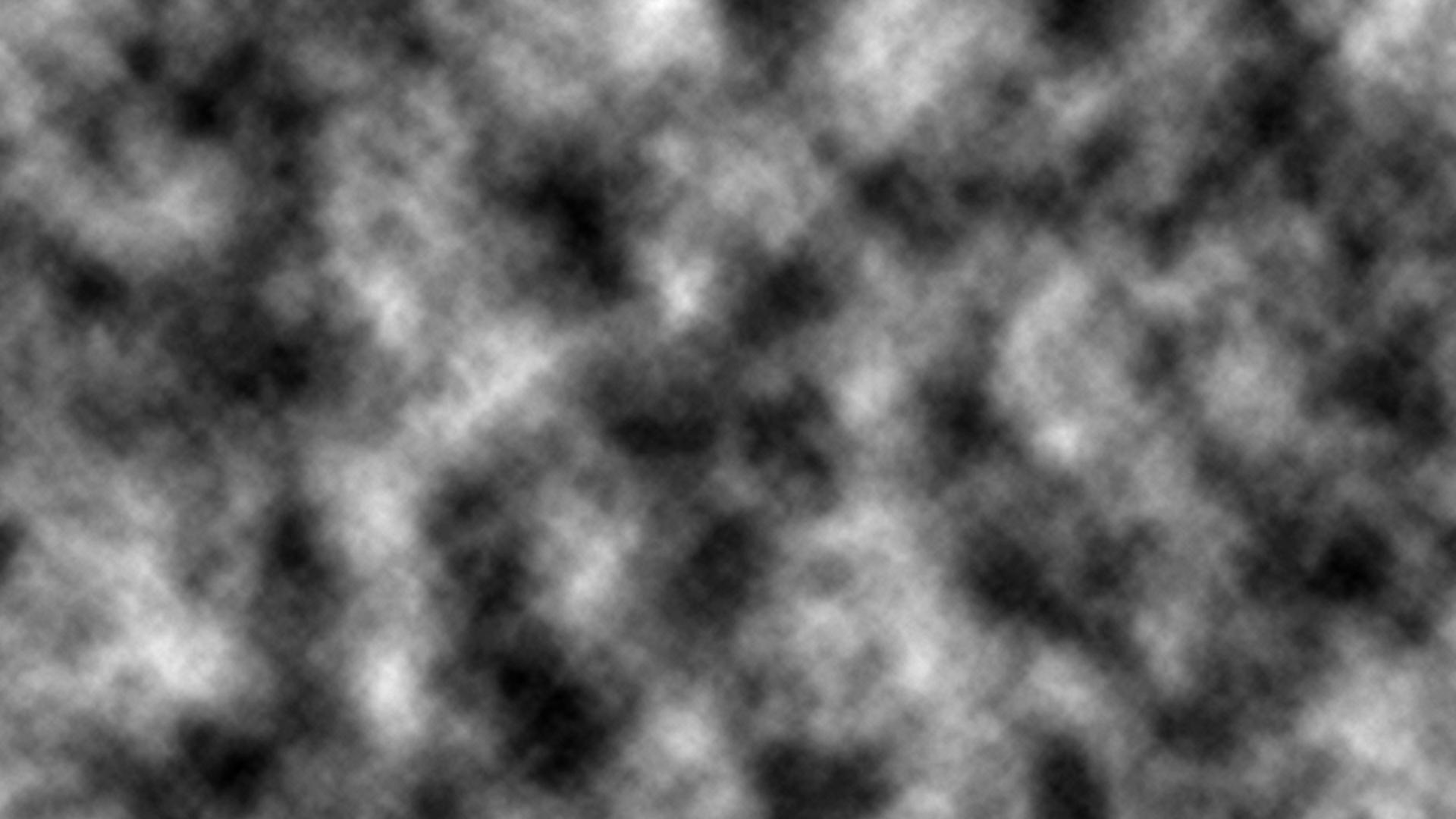 5. PARTNERSHIP AGREEMENT
This agreement should establish responsibilities for each entity to uphold for the duration of the partnership.
Set clear expectations, goals, responsibilities, oversight, and outcome measures
Exhaust this document
Incentive
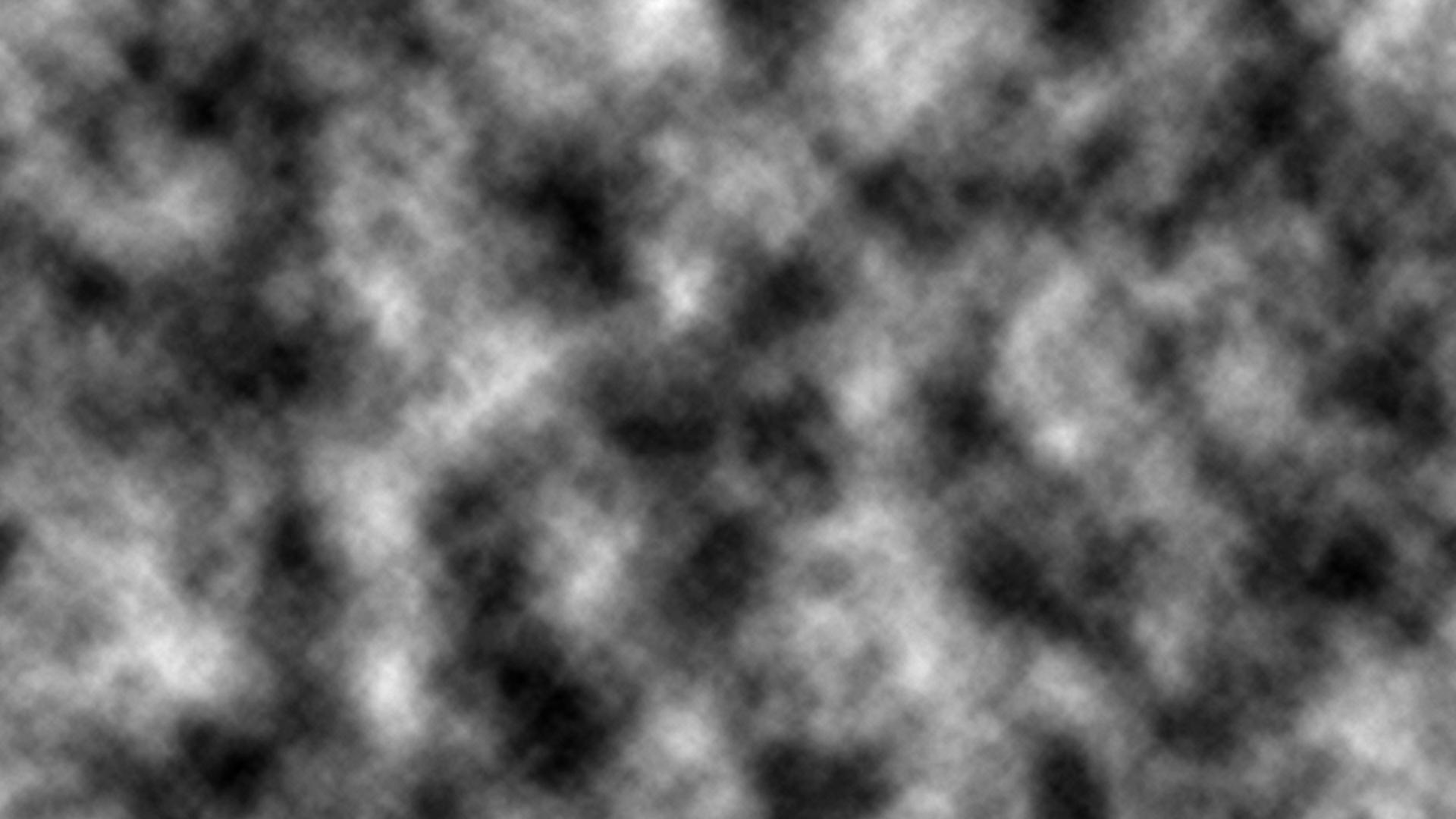 STARTING AN AFTERSCHOOL PROGRAM TOOLKIT
This toolkit outlines step-by-step protocol to develop an original afterschool program.

Breakdown:
Before you start
Developing the program
Resource guide
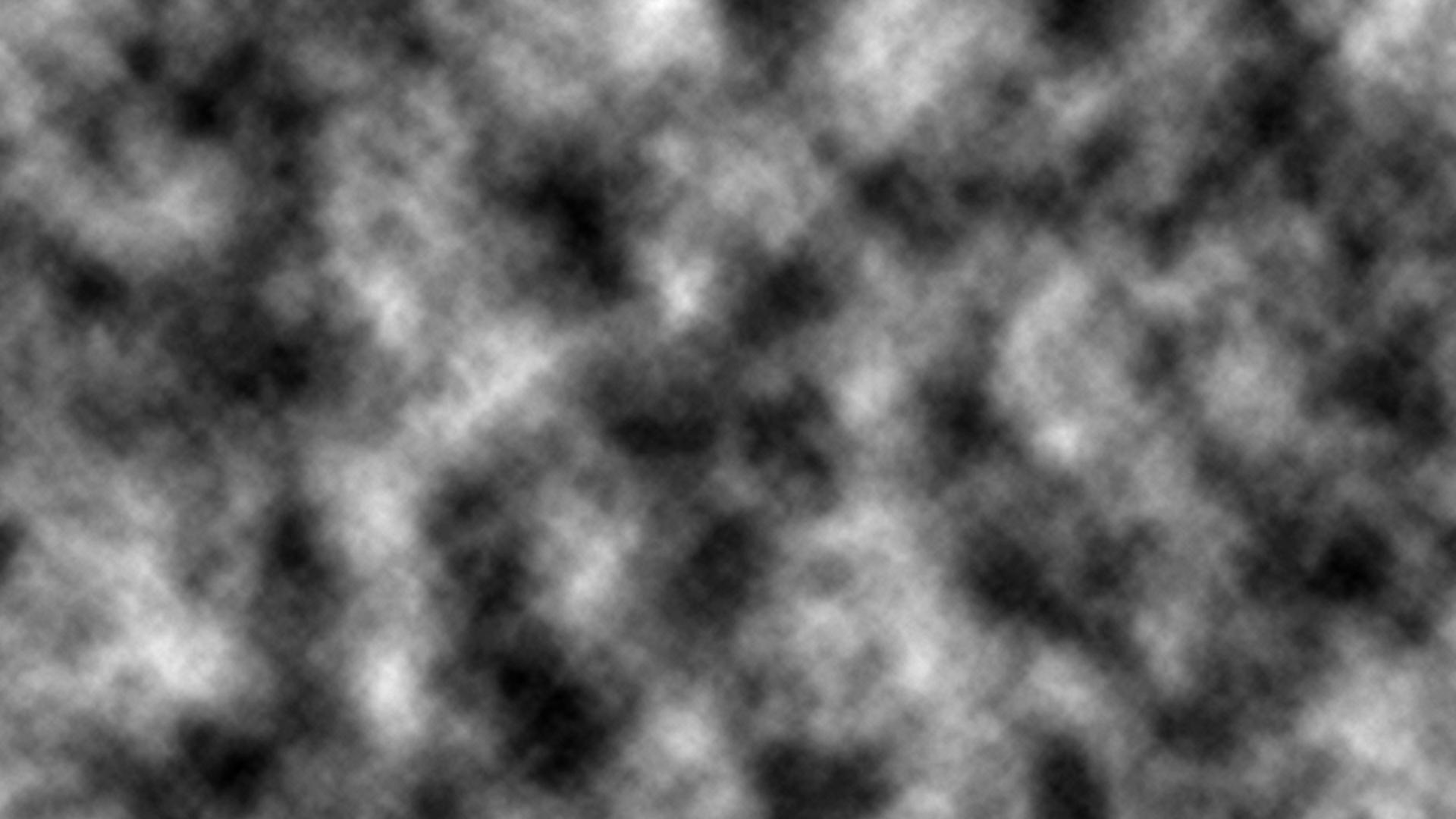 How ACT Now Can Help
Suggest Partners to Fit Needs
Discuss the Needs of Your District
Make Connections to Partners
Ongoing Networking and Training
[Speaker Notes: SUSAN]
Examples of Partnerships
Possible organizations to run afterschool programming: YMCA’s, Boys and Girls Clubs, Park Districts, other local CBOs
Specific services: mentoring, mental health, nutrition
Curriculum and activities
Trainings for providers
Using Data to Design Afterschool Programs9/30 10 AM
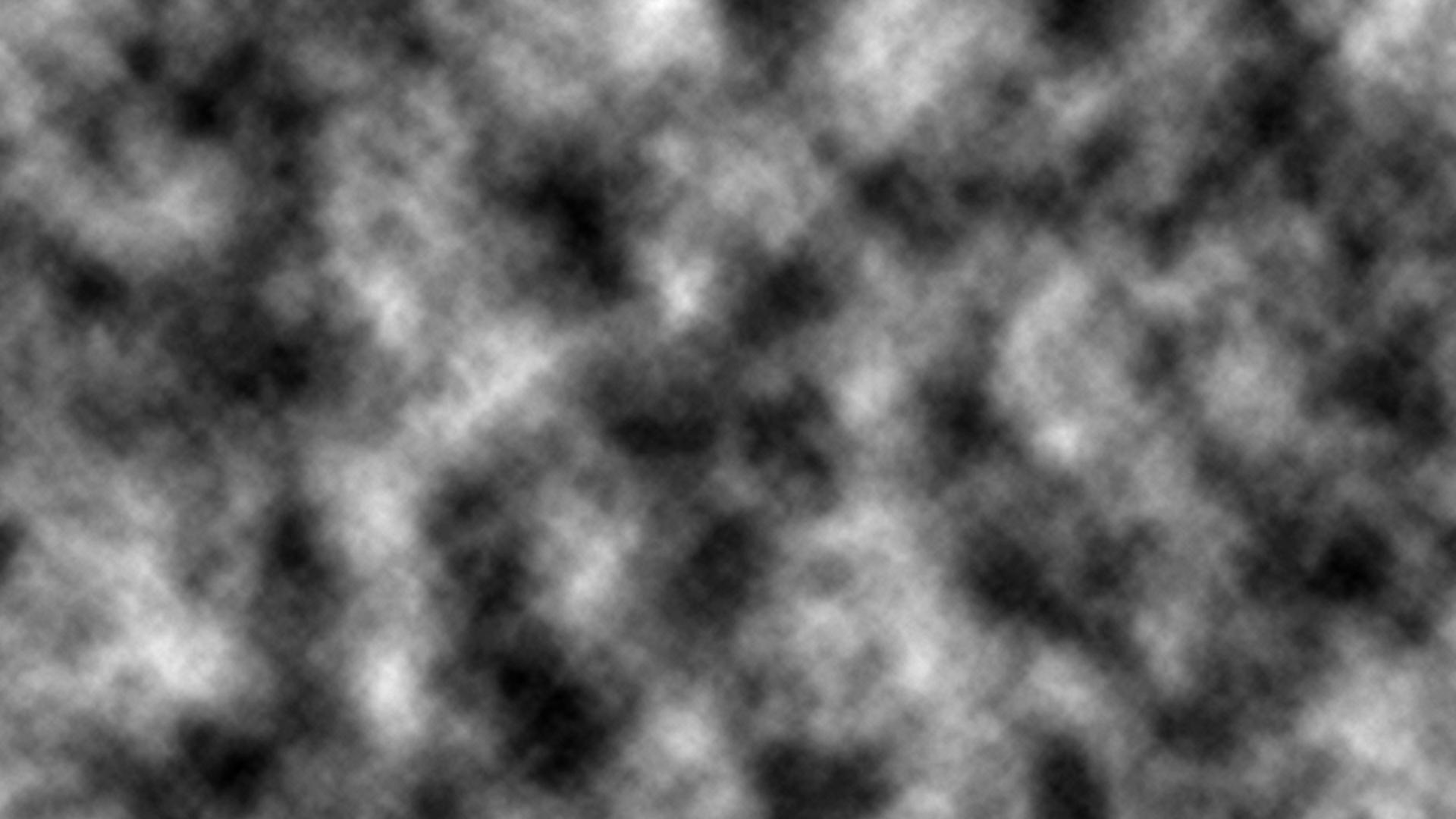 [Speaker Notes: https://attendee.gotowebinar.com/register/8546922113607371020]
MENTI
Check-in
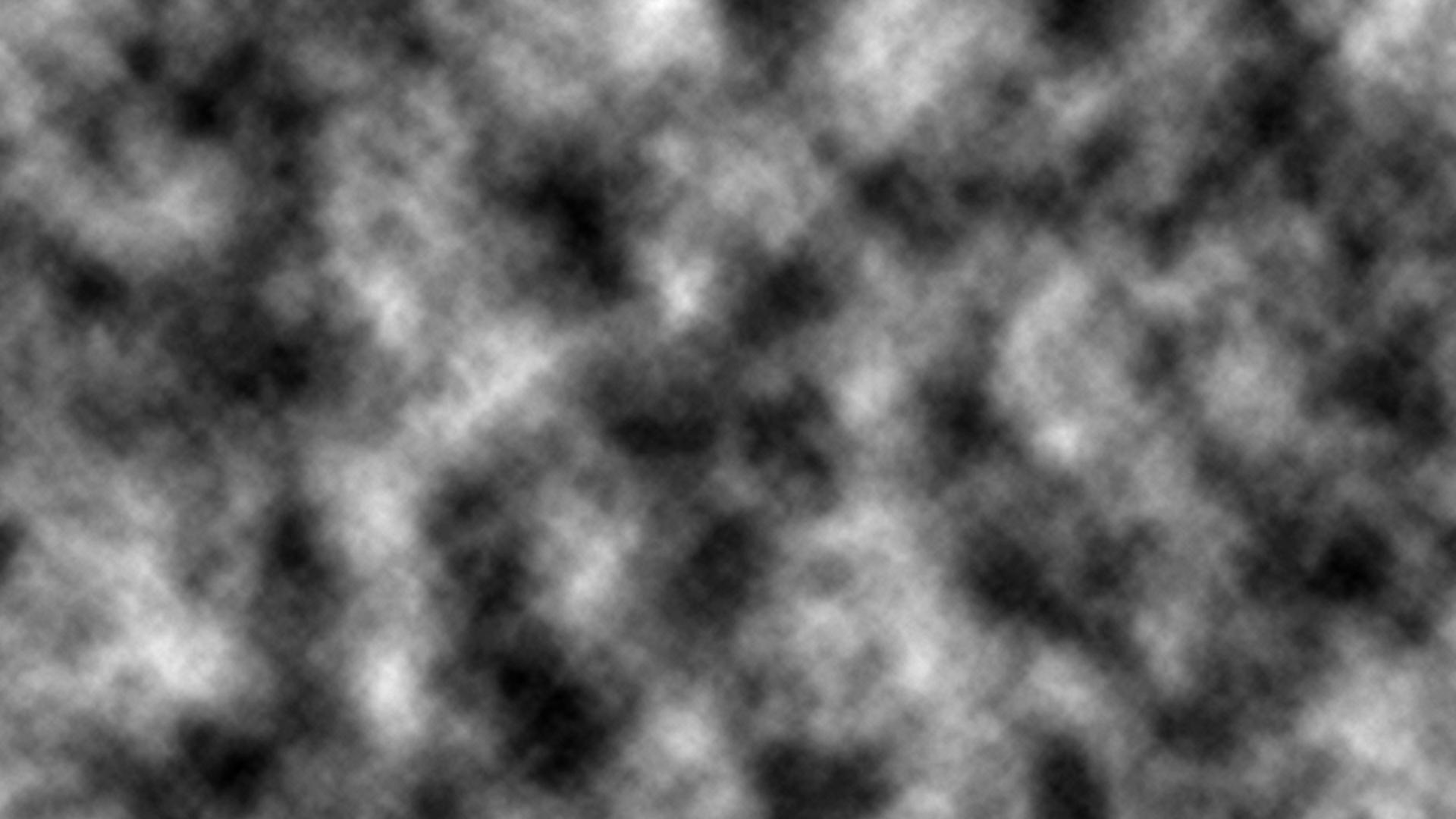 [Speaker Notes: https://www.menti.com/4mxbnntv17]
RESOURCES
Afterschool Alliance Factsheet
Gap Analysis Template
CMAP Community Data Snapshots
ISBE Report Card


ACT Now Map & Database
ACT Now Starting an Afterschool Program Toolkit
Outreach Template
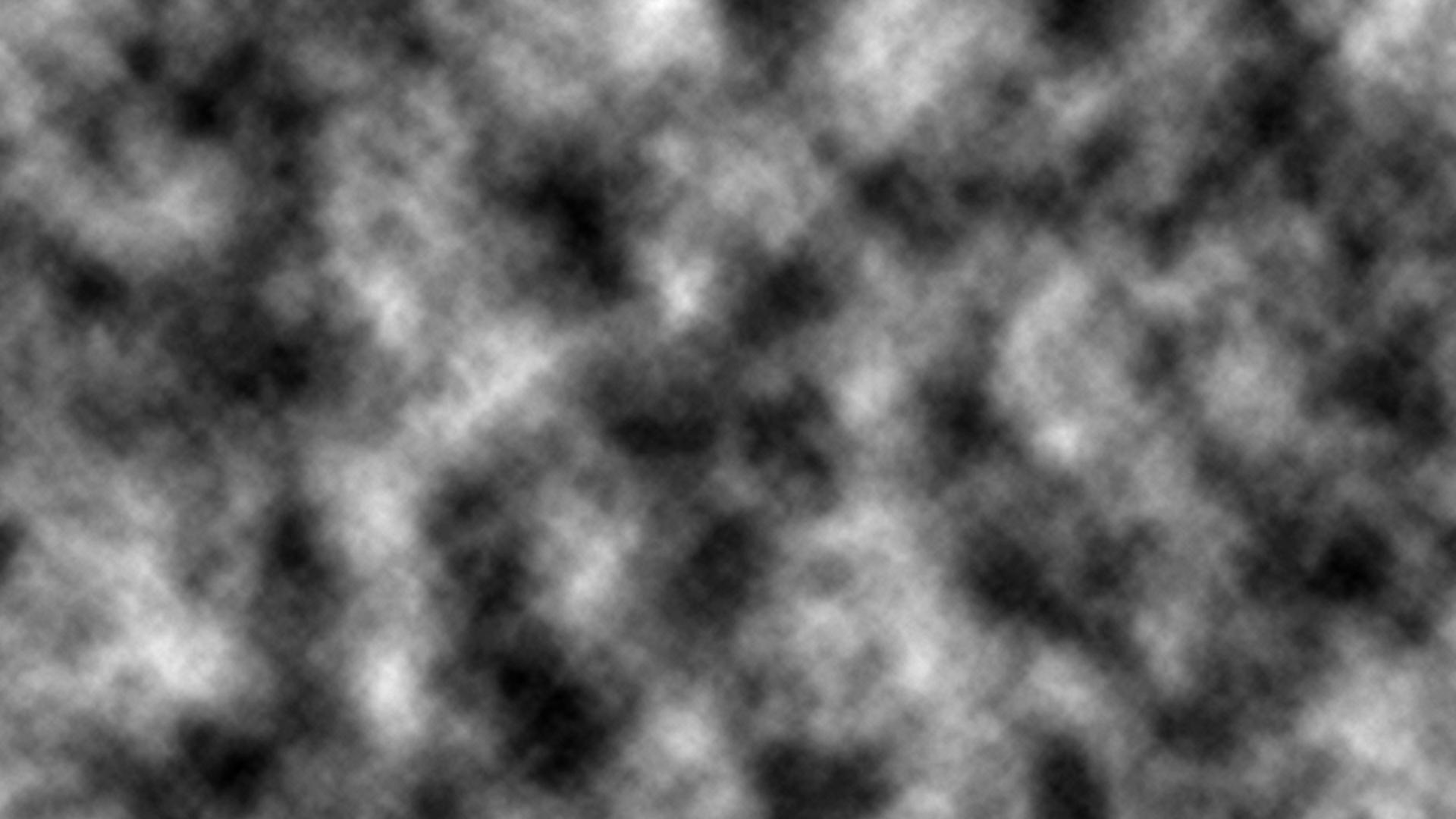 QUESTIONS?
THANKS
Do you have any questions?
stantons@actnowillinois.org 
312-877-0725
actnowillinois.org